Blending and Compositing
Computational Photography

Connelly Barnes
Many slides from James Hays, Alexei Efros
Blending + Compositing
Previously:
Color perception in humans, cameras
Bayer mosaic
Color spaces (L*a*b*, RGB, HSV)
Blending + Compositing
Today
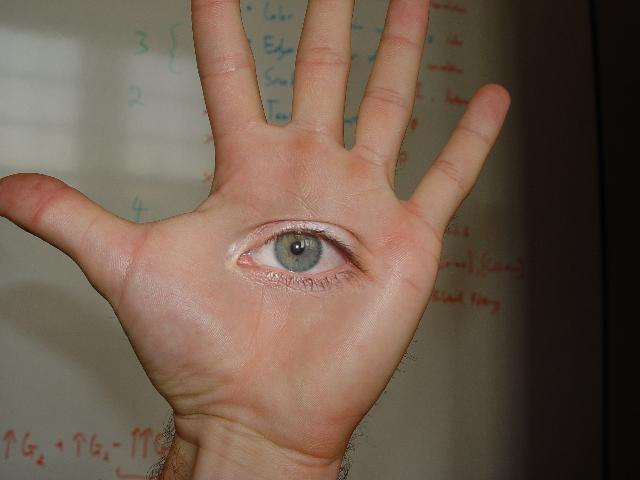 david dmartin (Boston College)
Compositing Procedure
1. Extract Sprites (e.g using Intelligent Scissors in Photoshop)
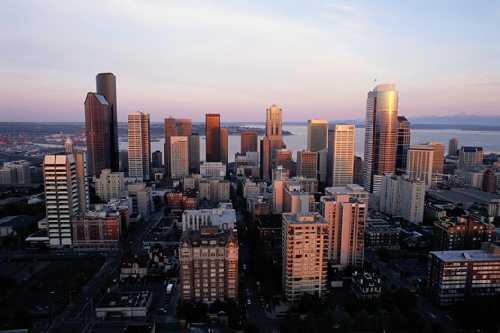 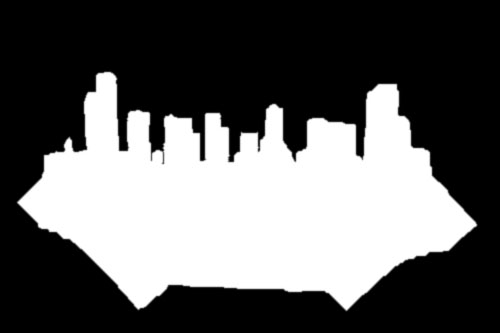 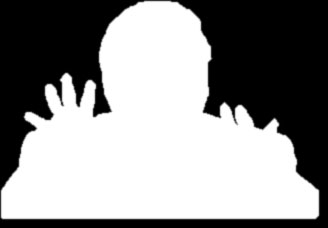 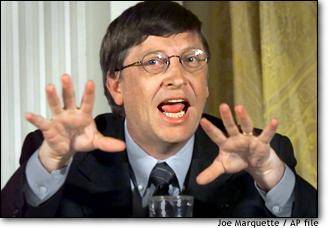 2. Blend them into the composite (in the right order)
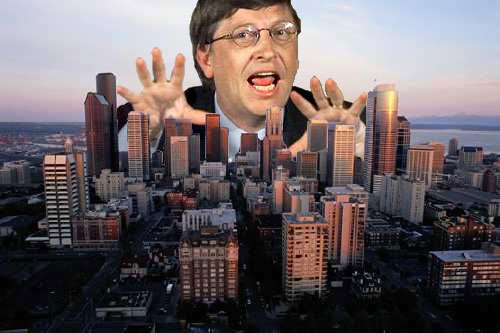 Composite by 
David Dewey
Need blending
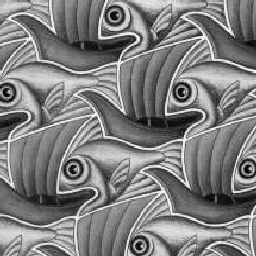 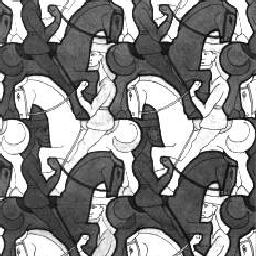 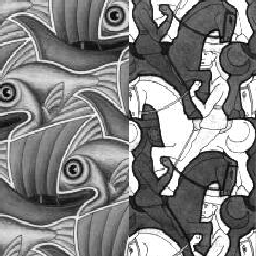 Alpha Blending / Feathering
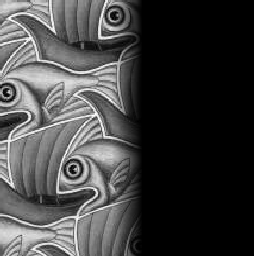 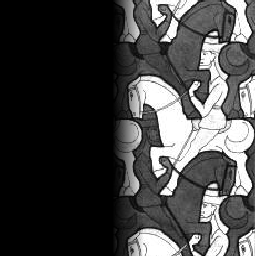 +
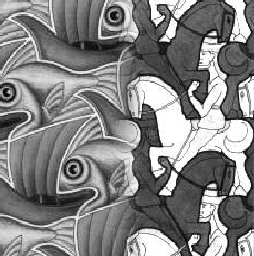 =
1
0
1
0
Iblend = aIleft + (1-a)Iright
Setting alpha: simple averaging
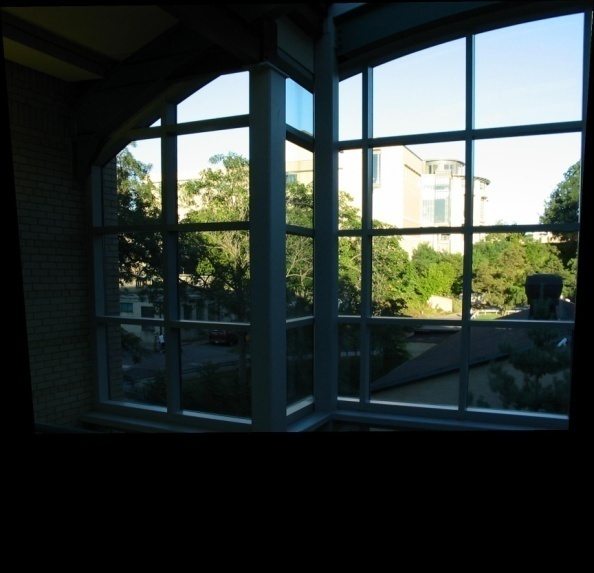 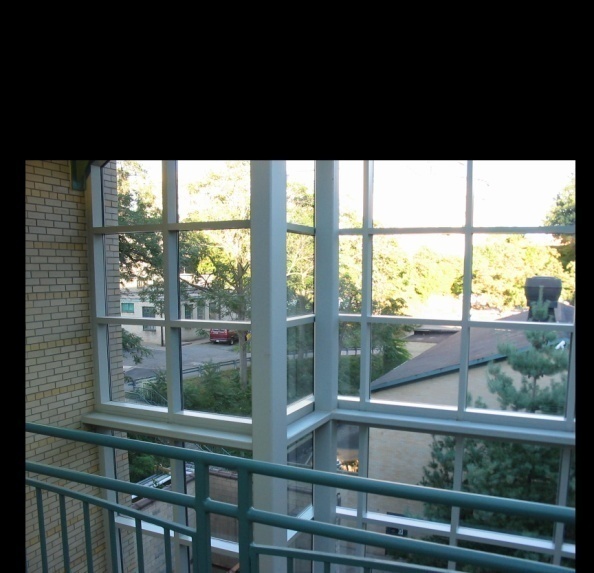 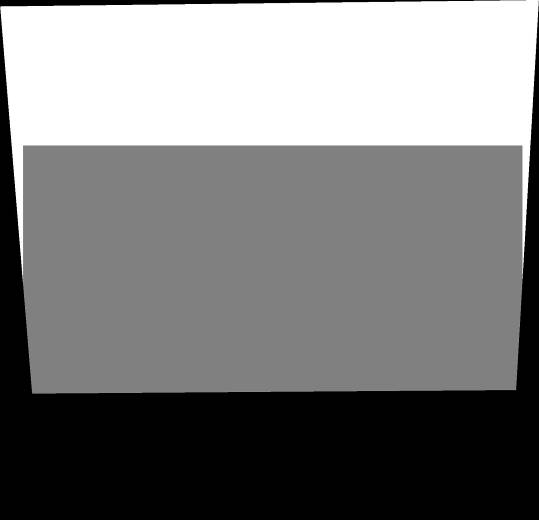 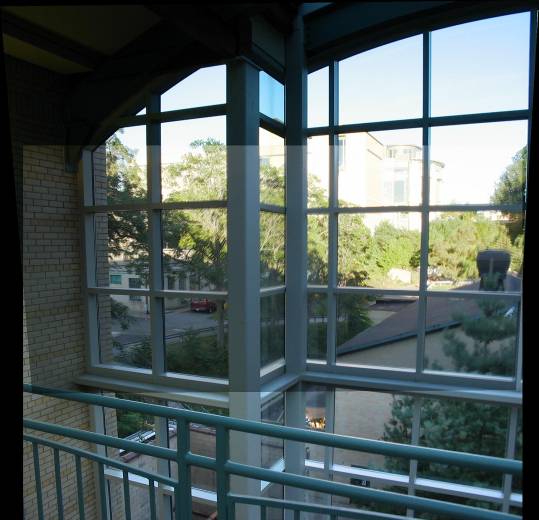 Alpha = .5 in overlap region
Setting alpha: center seam
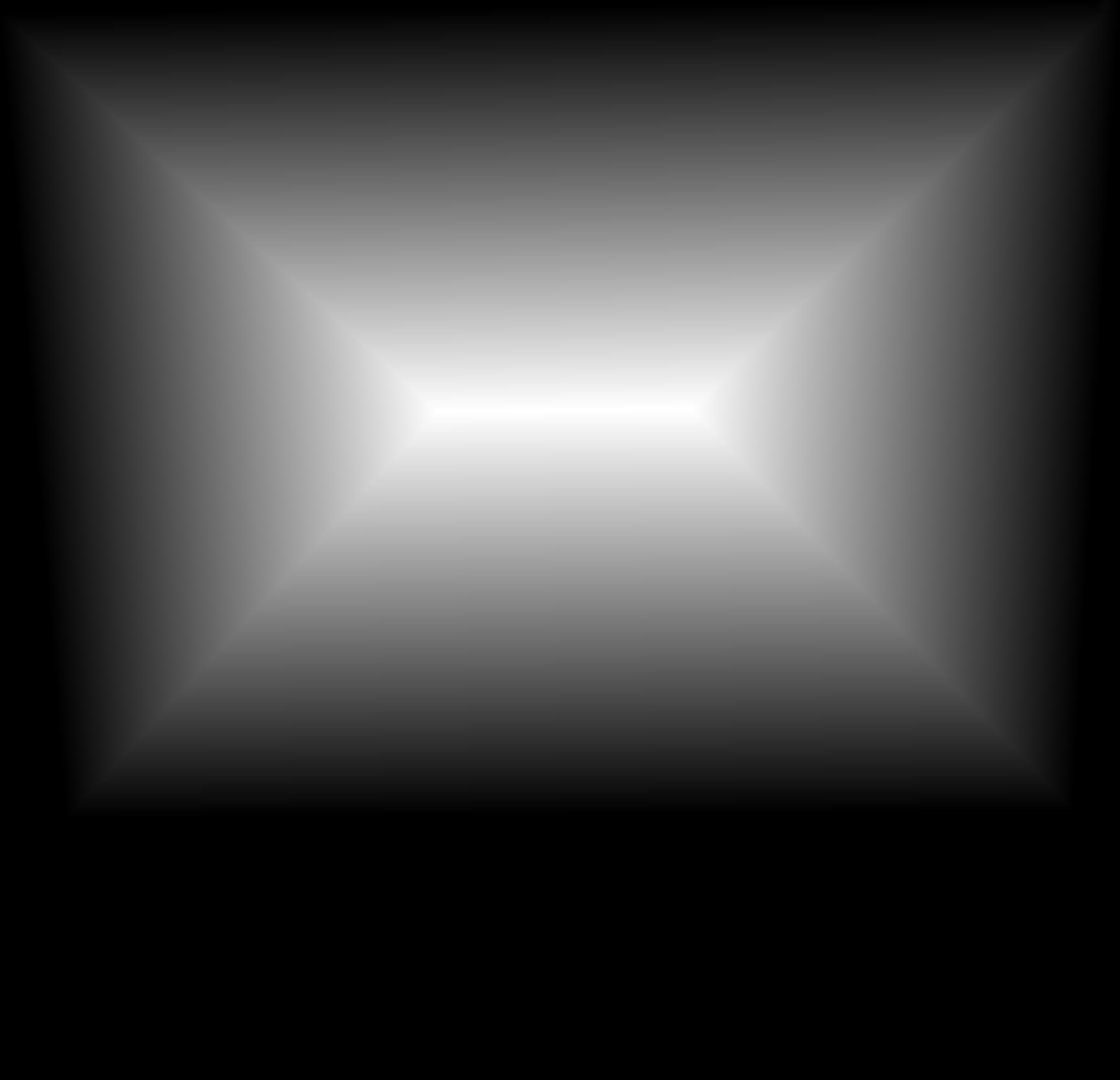 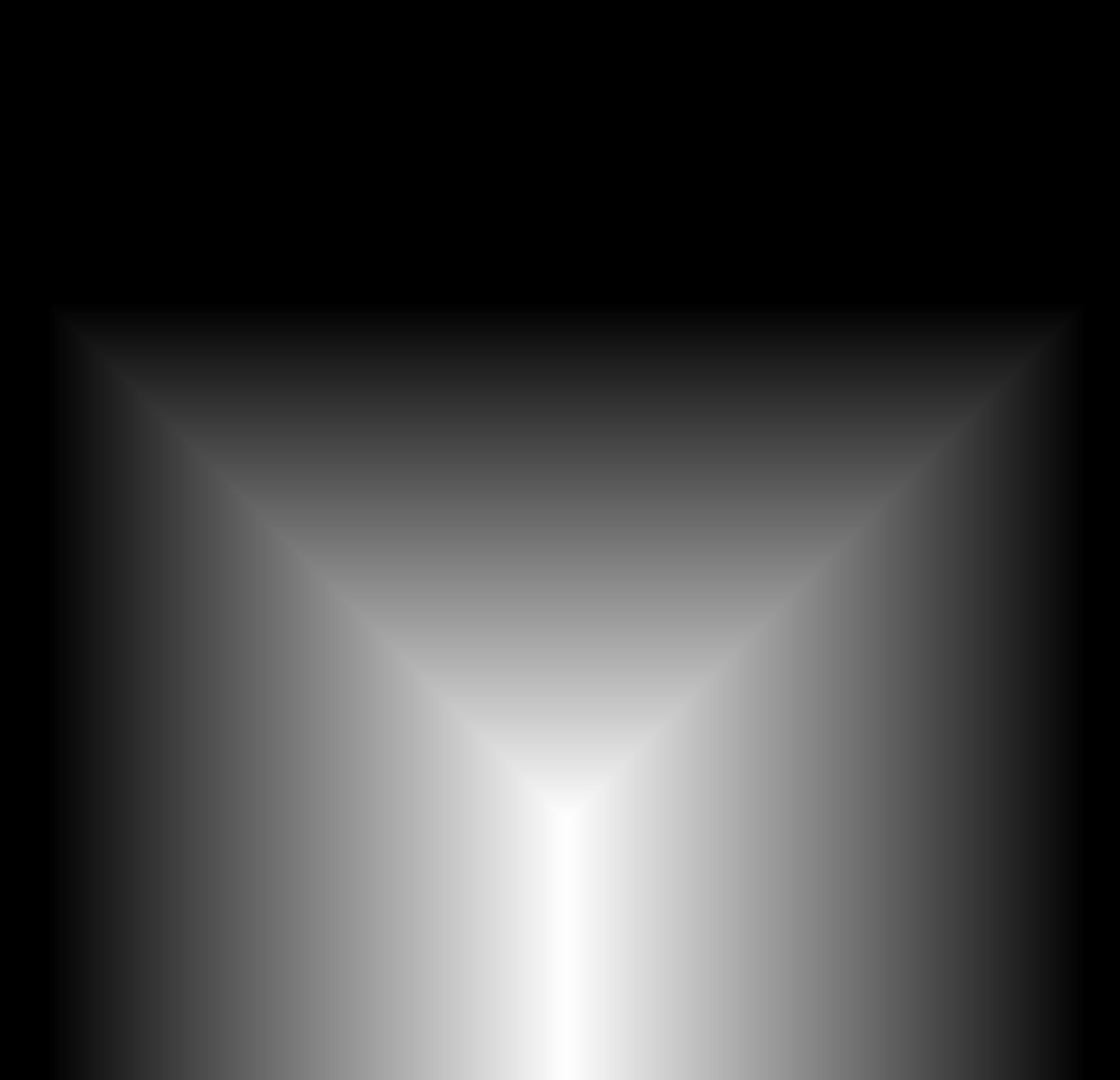 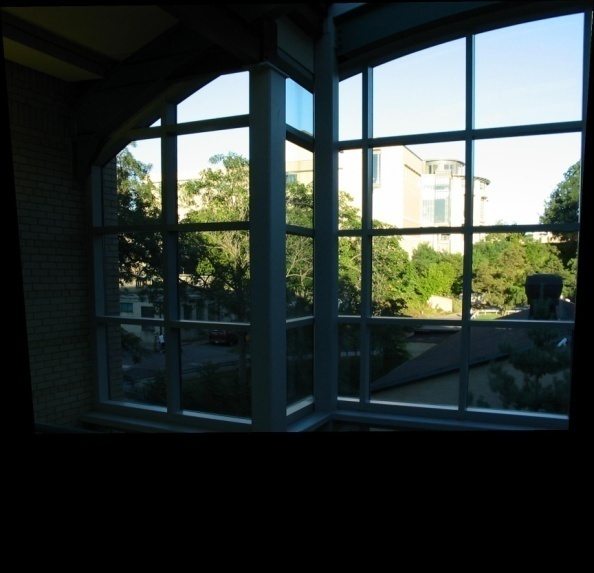 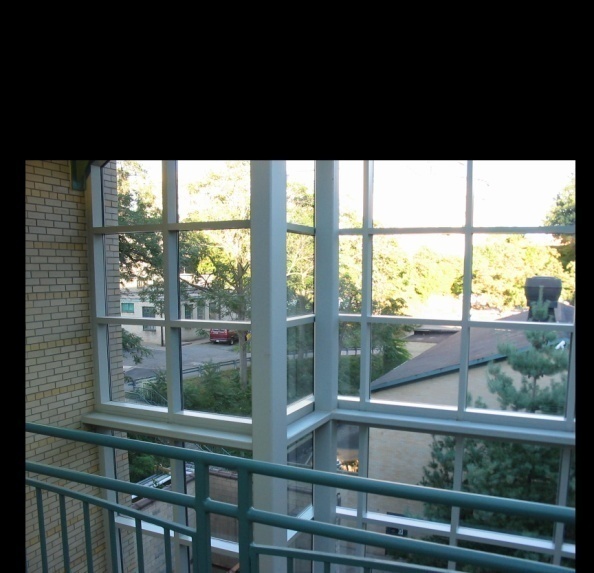 Distance
Transform
bwdist(MATLAB)
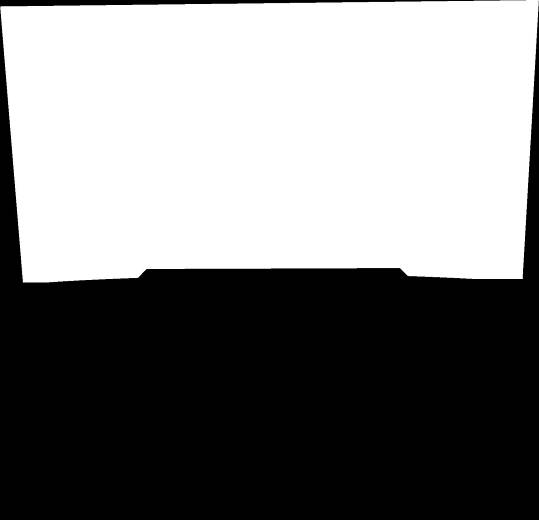 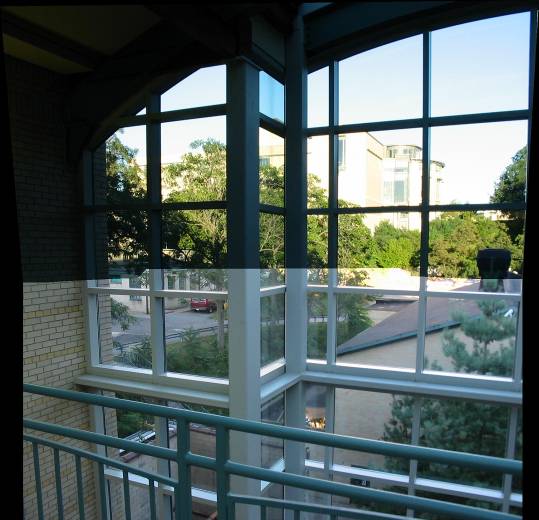 Alpha = logical(dtrans1>dtrans2)
Setting alpha: blurred seam
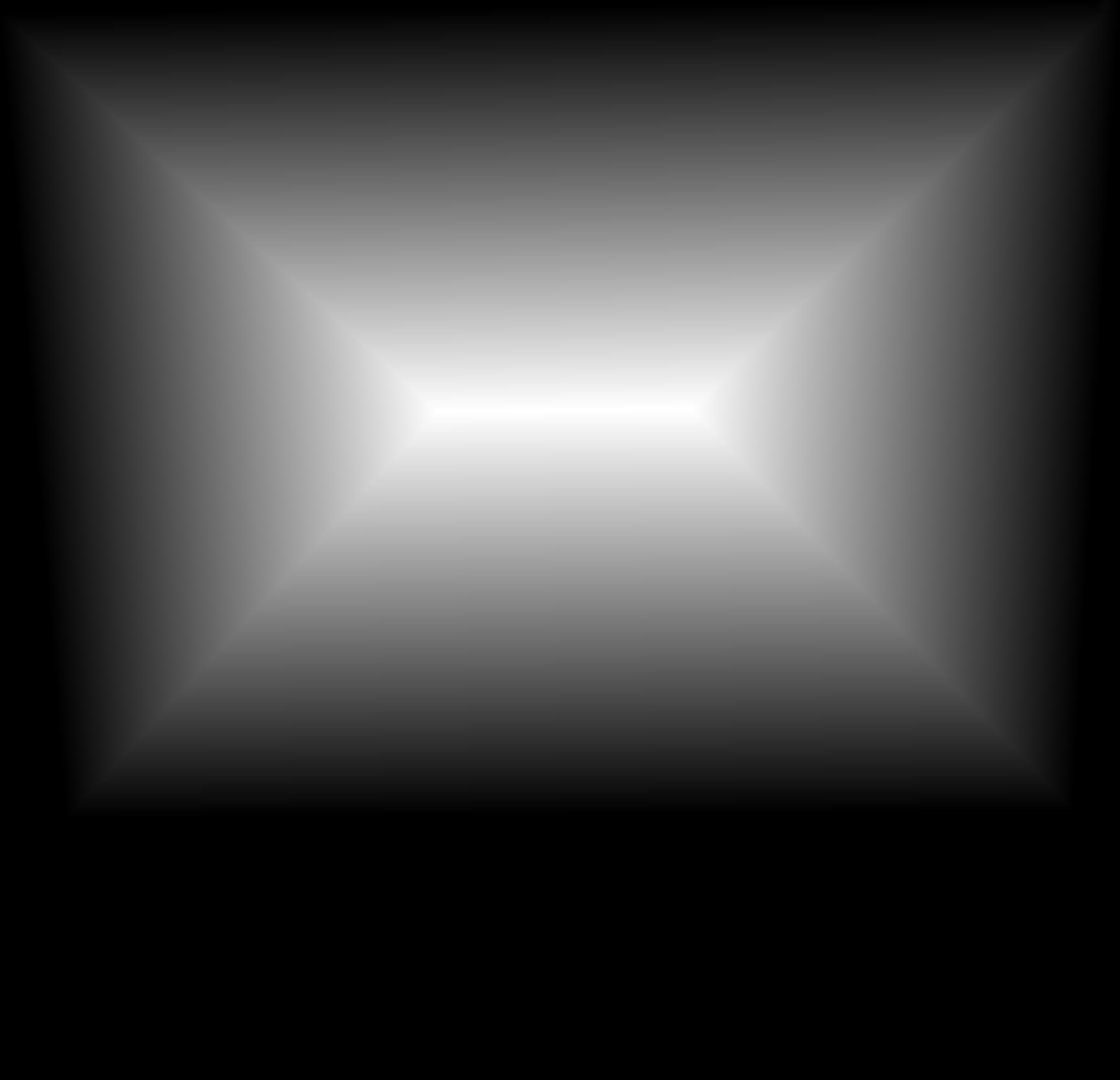 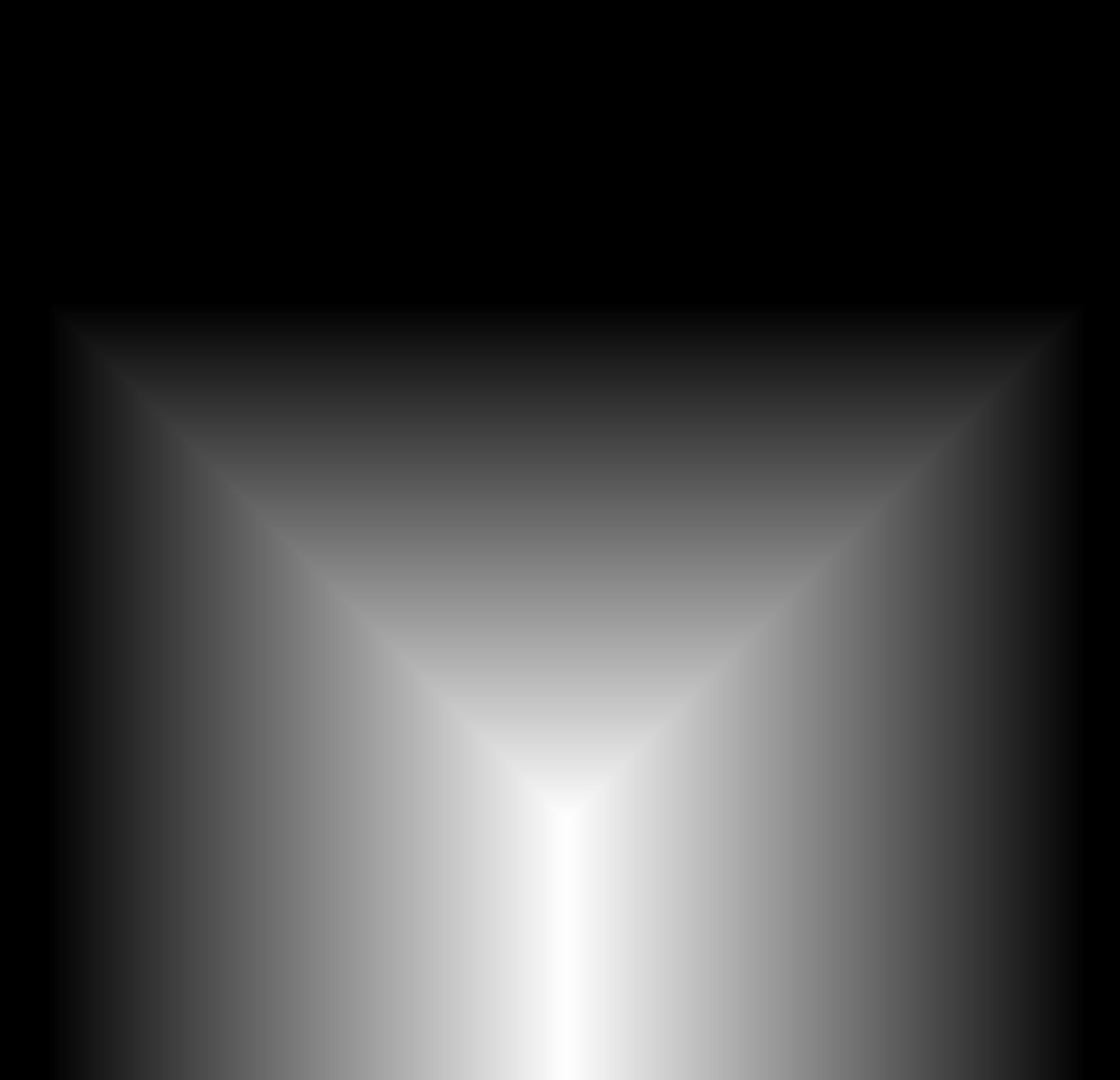 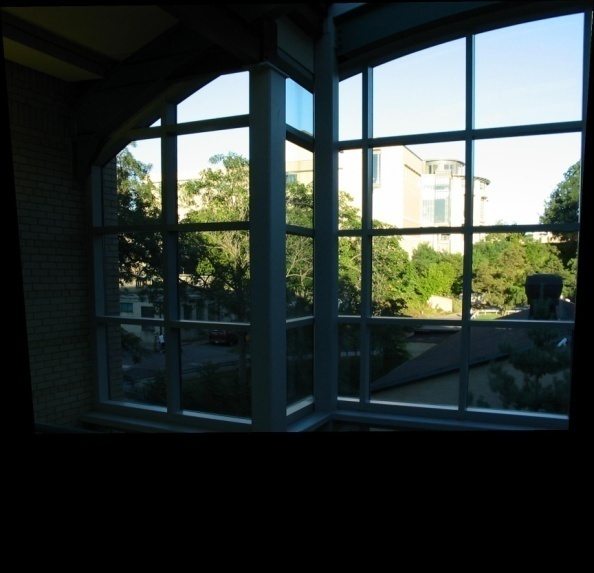 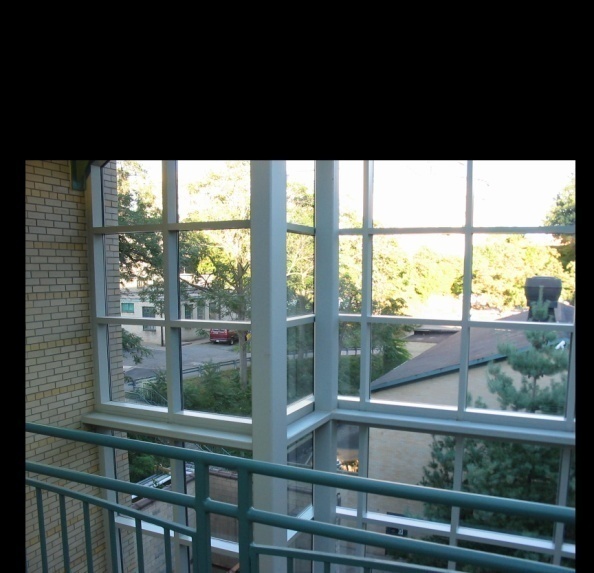 Distance
transform
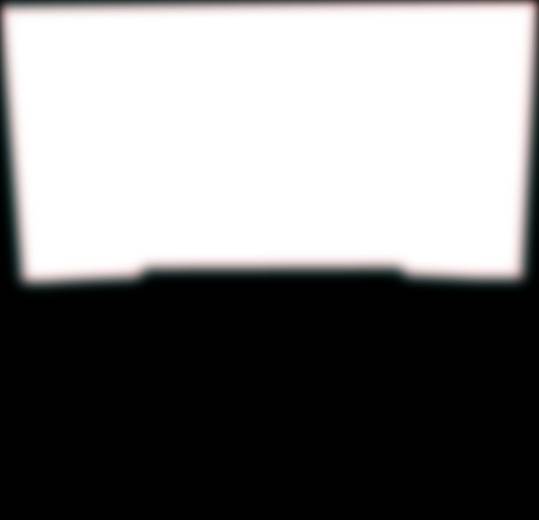 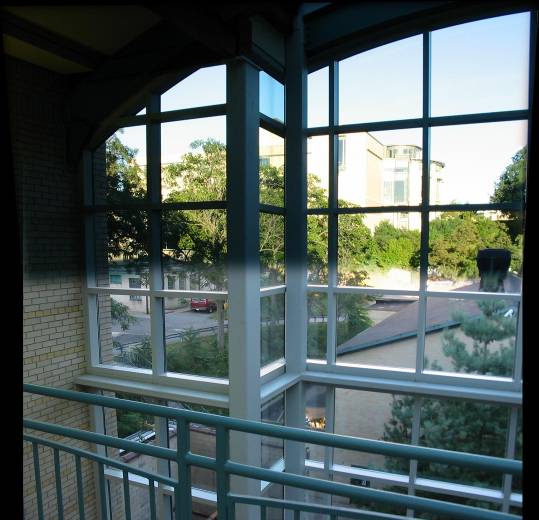 Alpha = blurred
Setting alpha: center weighting
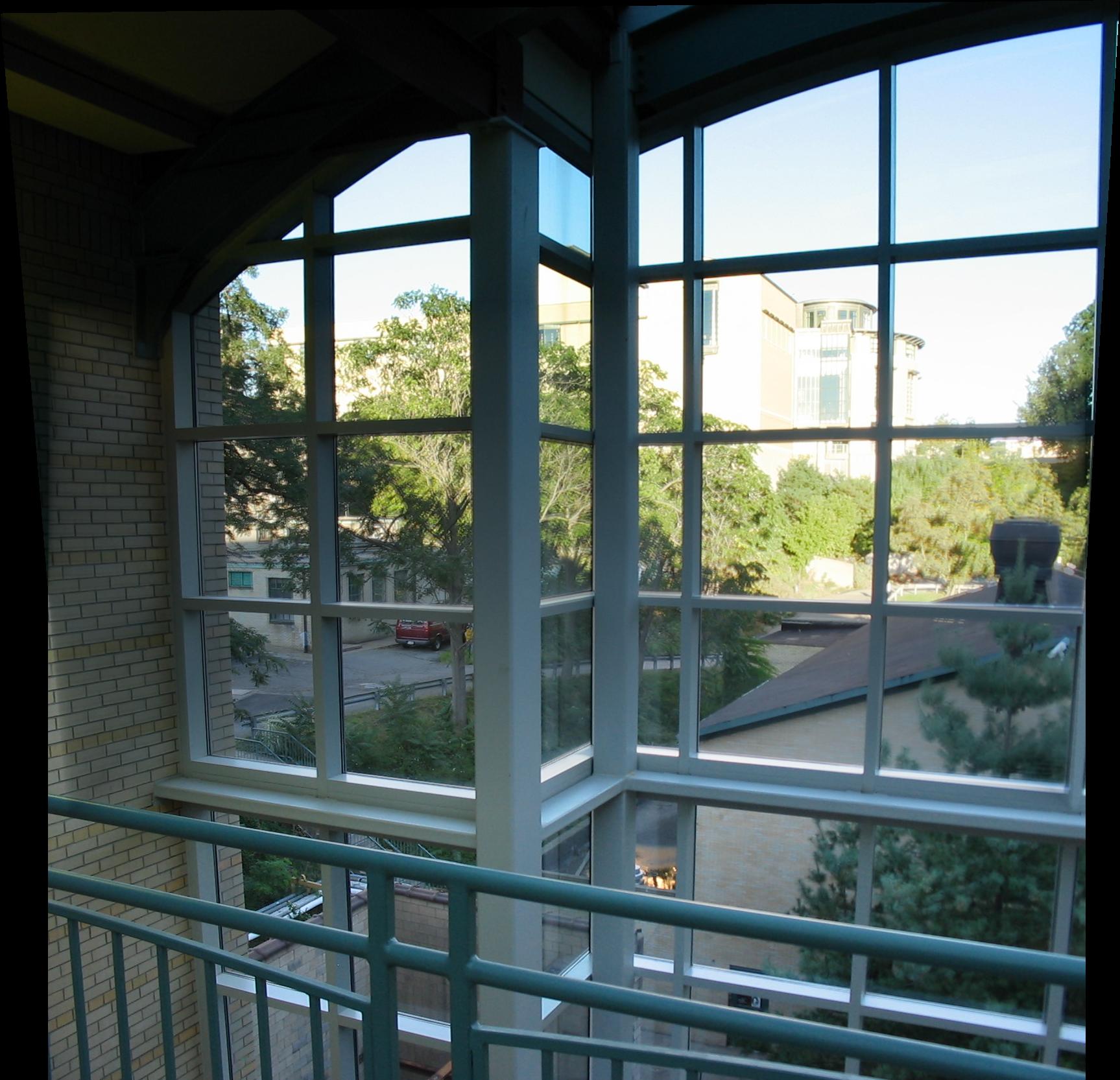 Ghost!
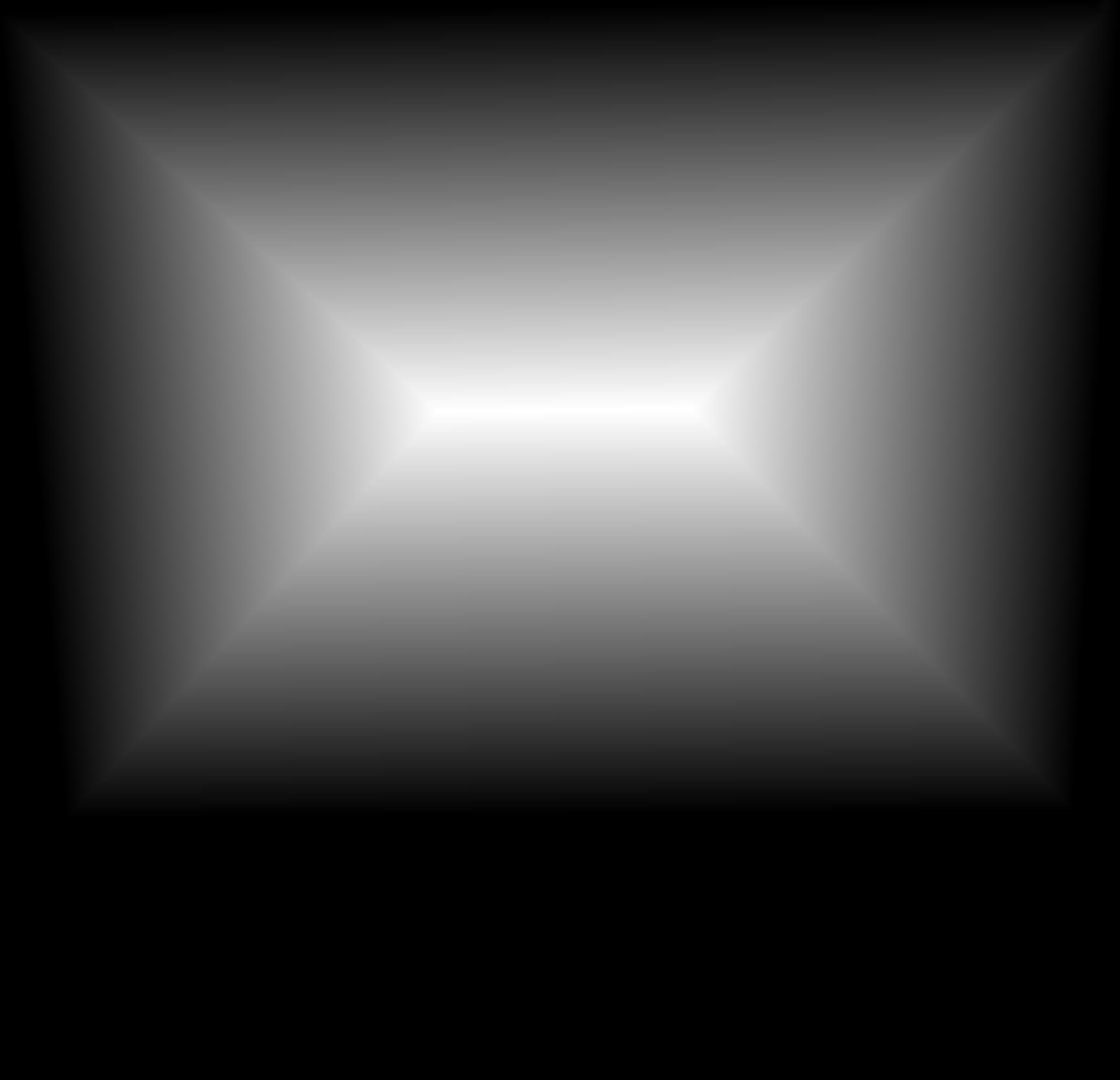 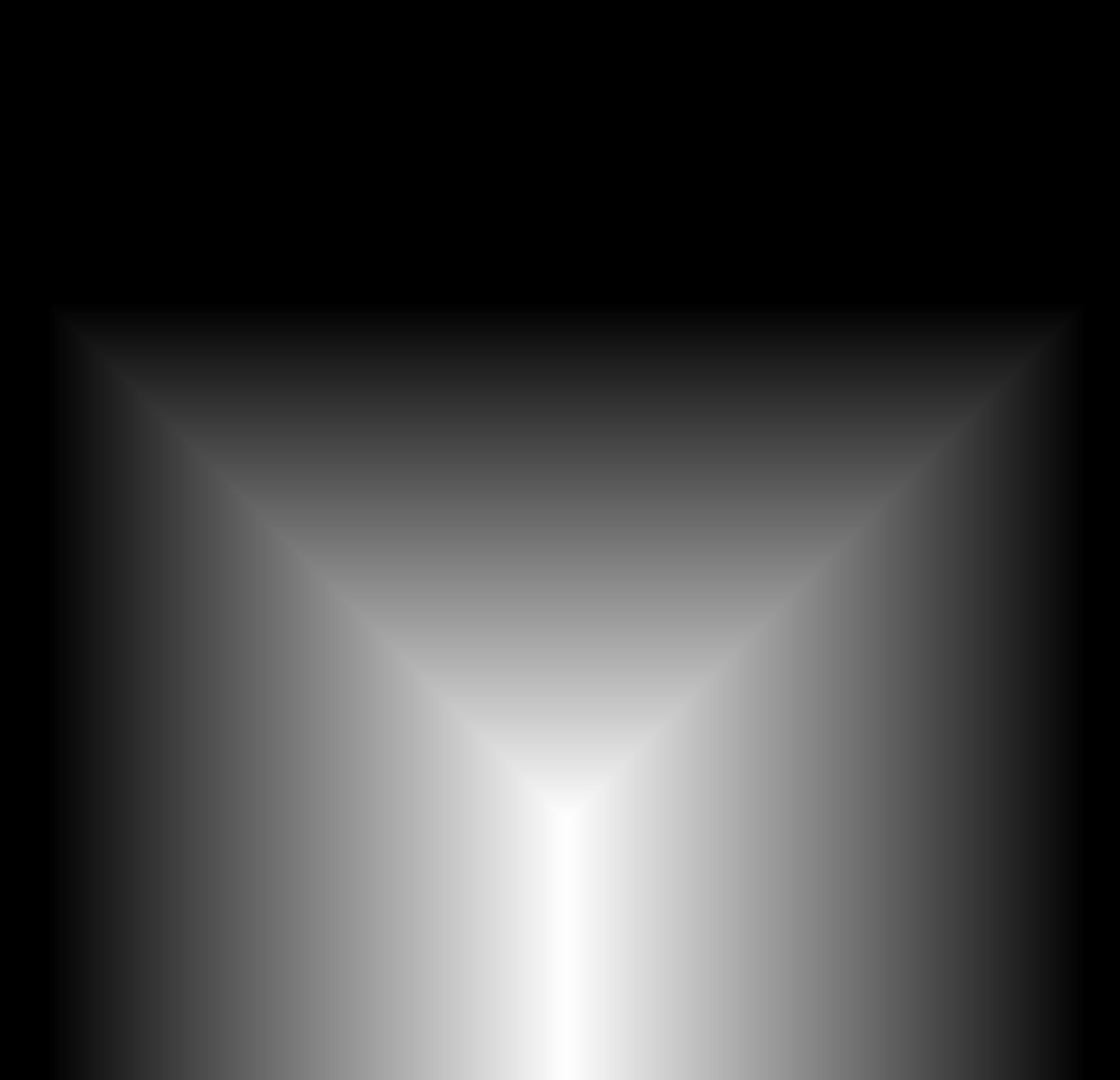 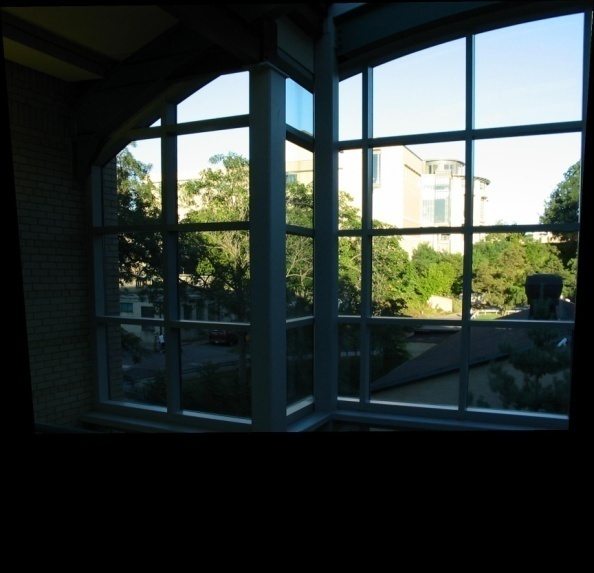 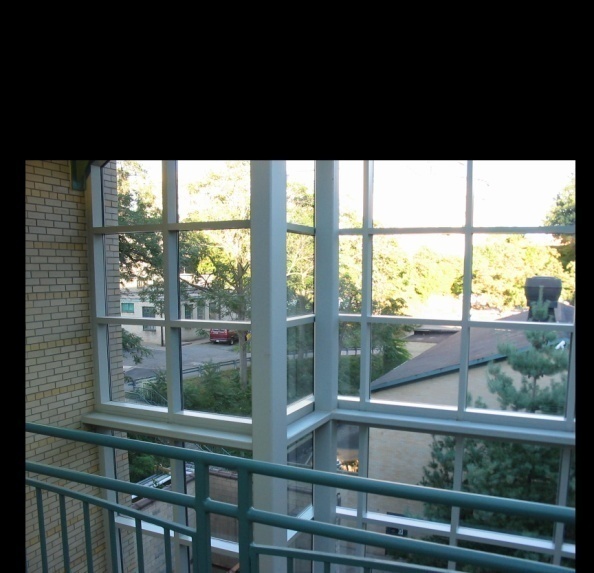 Distance
transform
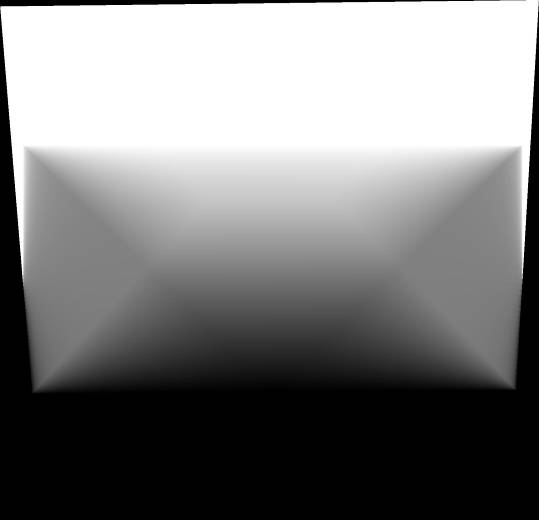 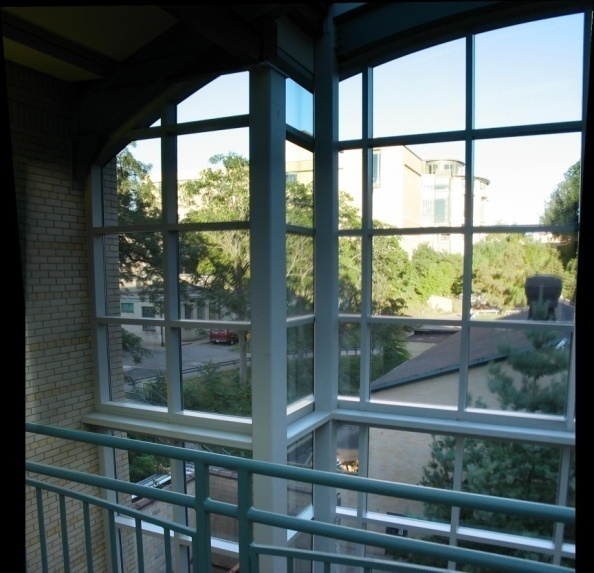 Alpha = dtrans1 / (dtrans1+dtrans2)
Effect of Window Size
0
1
0
1
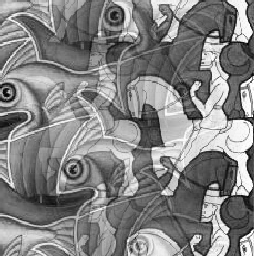 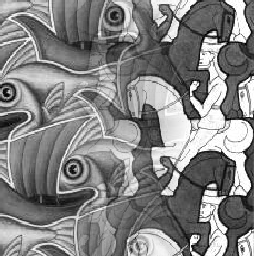 left
right
Affect of Window Size
0
1
0
1
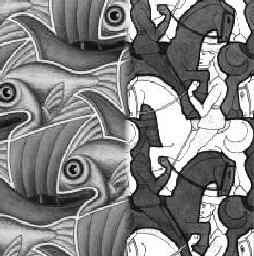 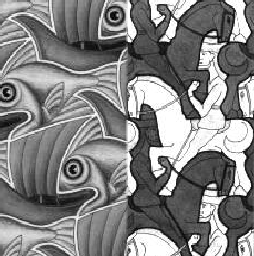 Good Window Size
0
1
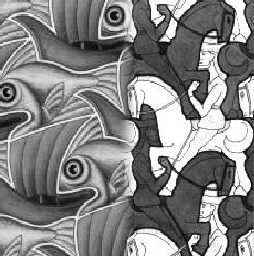 “Optimal” Window:  smooth but not ghosted
Band-pass filtering
Gaussian Pyramid (low-pass images)
Laplacian Pyramid (subband images)
Created from Gaussian pyramid by subtraction
Laplacian Pyramid
Need this!
Original
image
How can we reconstruct (collapse) this pyramid into the original image?
0
1
0
1
0
1
Pyramid Blending
Left pyramid
blend
Right pyramid
Pyramid Blending
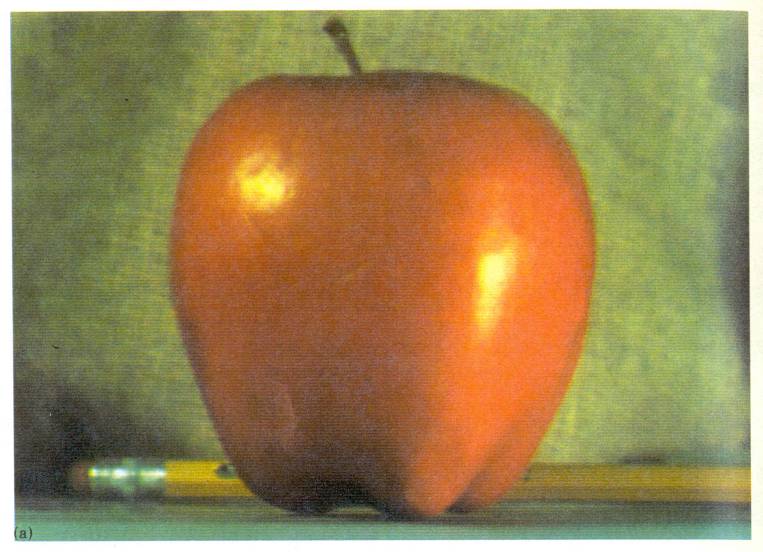 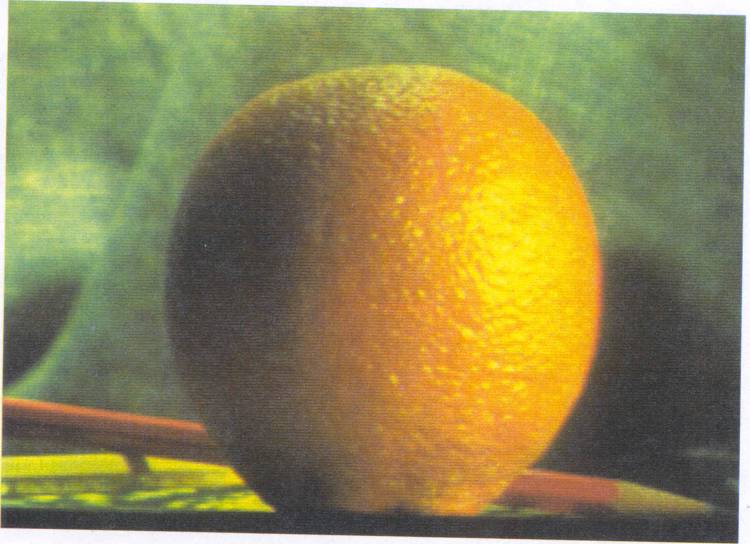 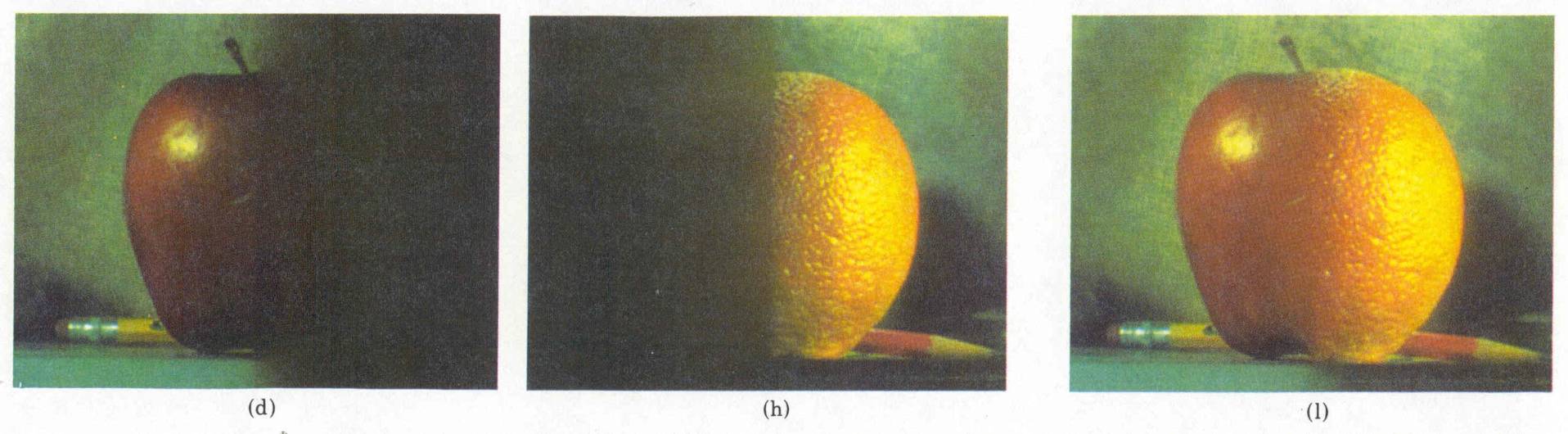 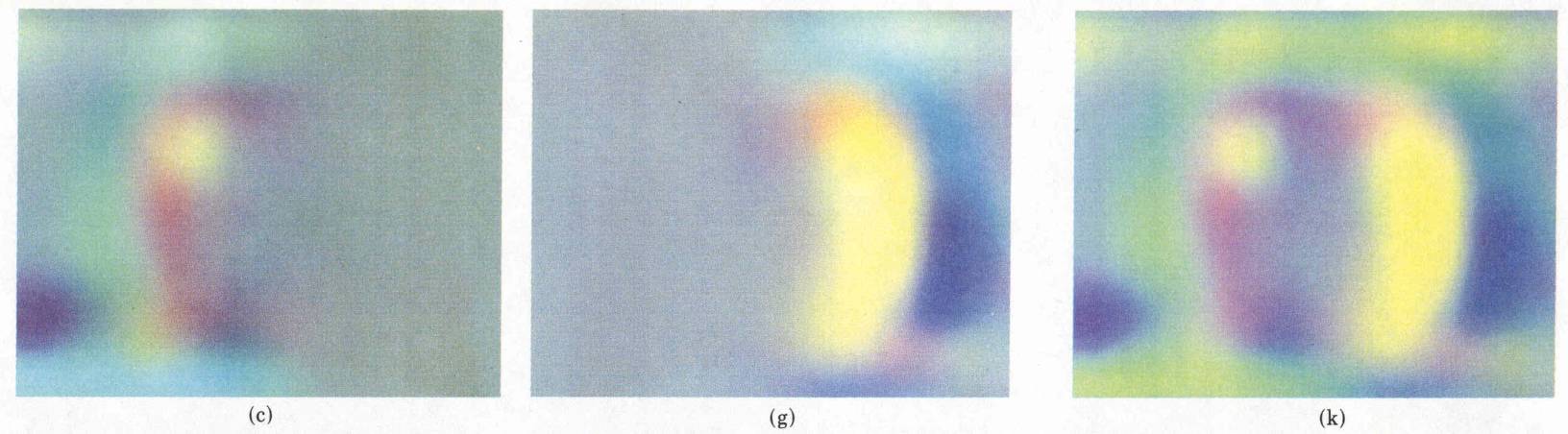 laplacian
level
4
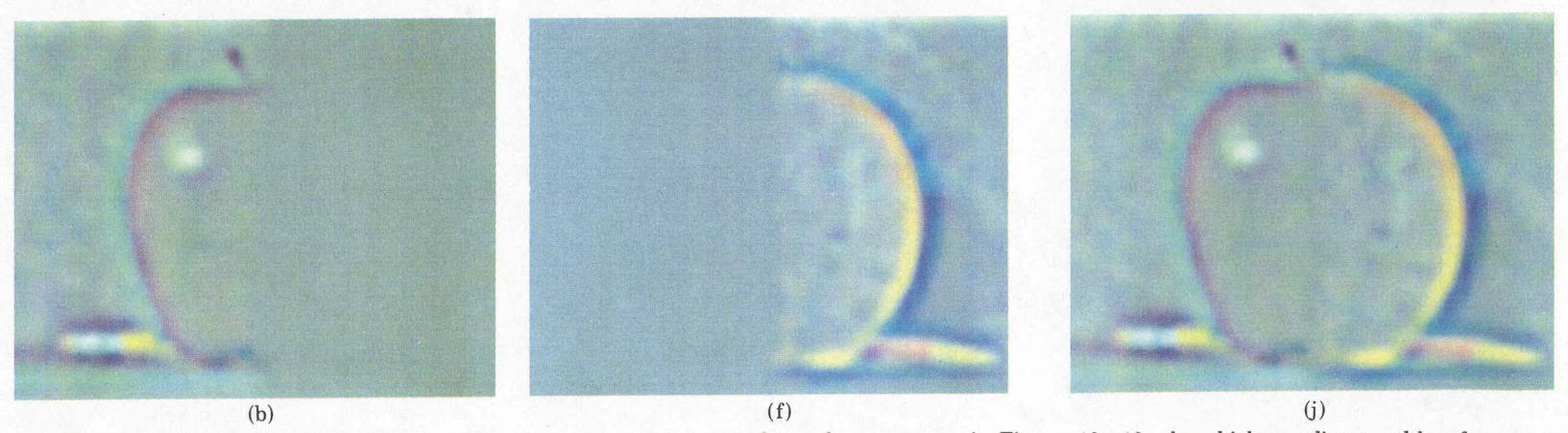 laplacian
level
2
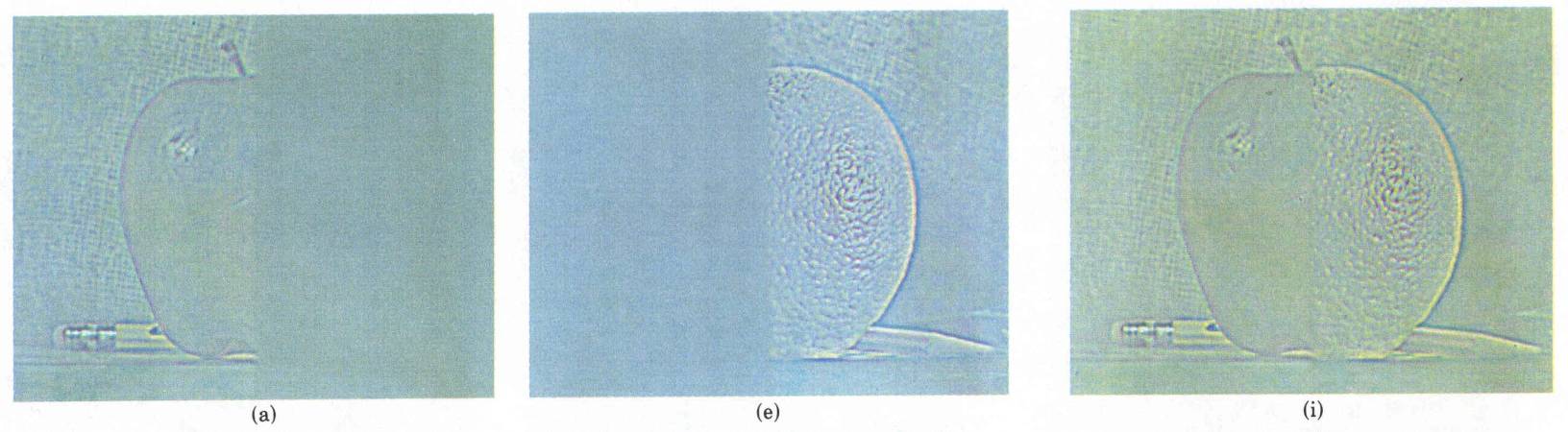 laplacian
level
0
left pyramid
right pyramid
blended pyramid
Laplacian Pyramid: Blending
General Approach:
Build Laplacian pyramids LA and LB from images A and B
Build a Gaussian pyramid GR from selected region R
Form a combined pyramid LS from LA and LB using nodes of GR as weights:
LS(i,j) = GR(I,j,)*LA(I,j) + (1-GR(I,j))*LB(I,j)
Collapse the LS pyramid to get the final blended image
Laplacian Pyramid: Example
Show ongoing research project
Blending Regions
Horror Photo
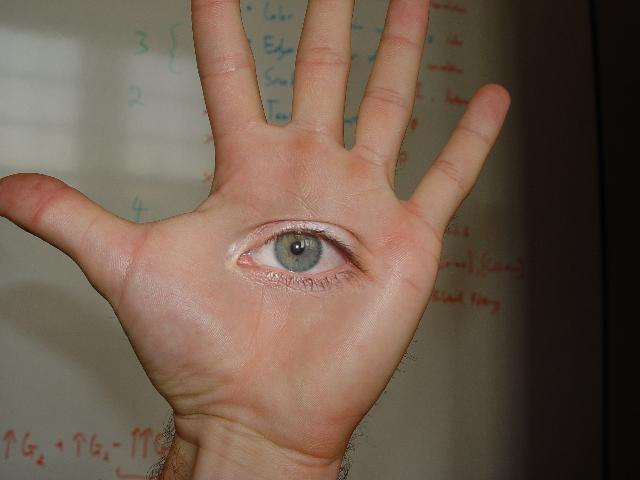 david dmartin (Boston College)
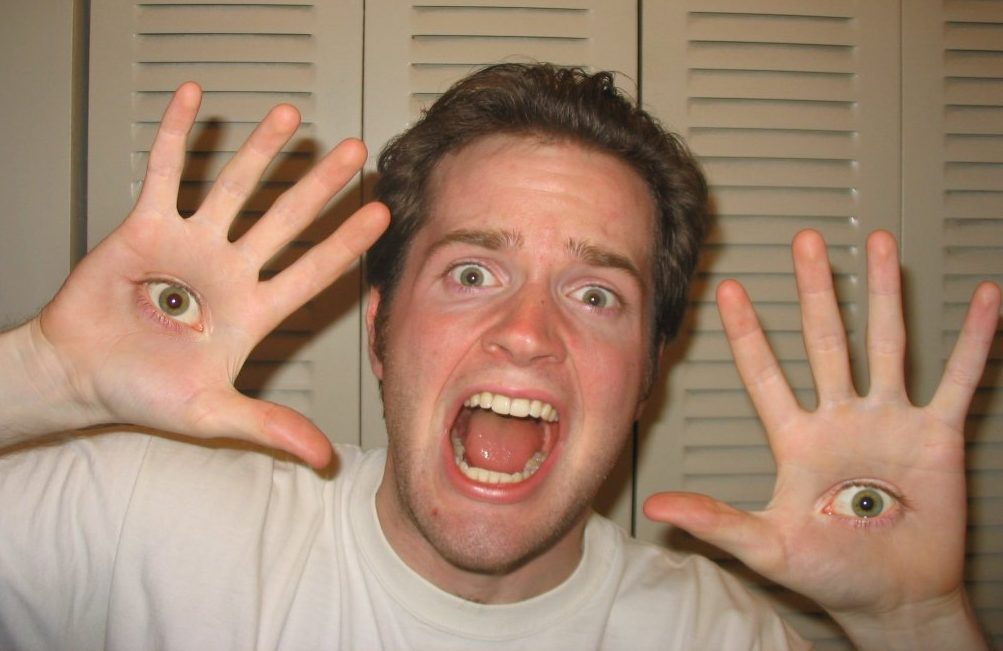 Chris Cameron
Simplification: Two-band Blending
Brown & Lowe, 2003
Only use two bands: high freq. and low freq.
Blends low freq. smoothly
Blend high freq. with no smoothing: use binary alpha
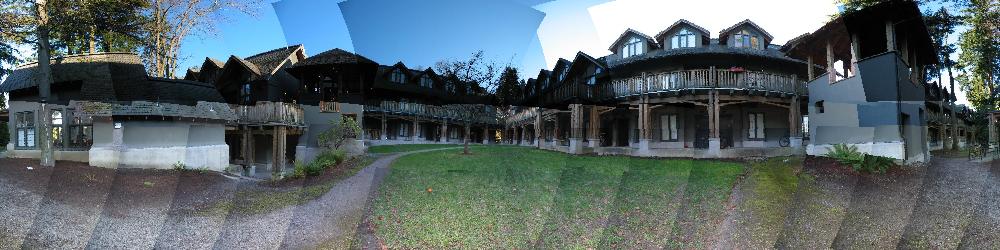 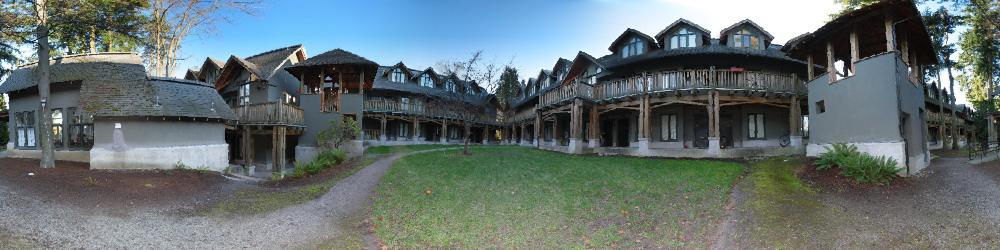 Don’t blend…cut
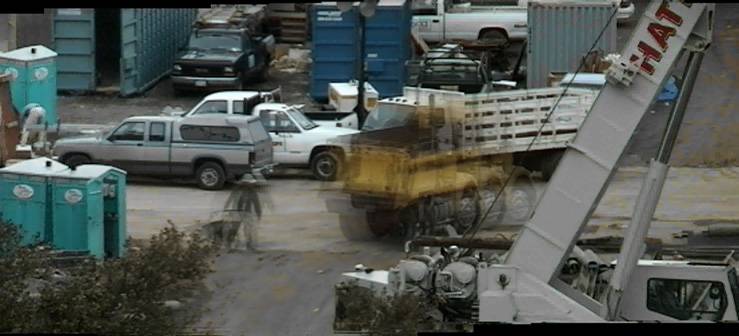 Moving objects become ghosts
So far we only tried to blend between two images.  What about finding an optimal seam?
Davis, 1998
Segment the mosaic
Single source image per segment
Avoid artifacts along boundries
Dijkstra’s algorithm
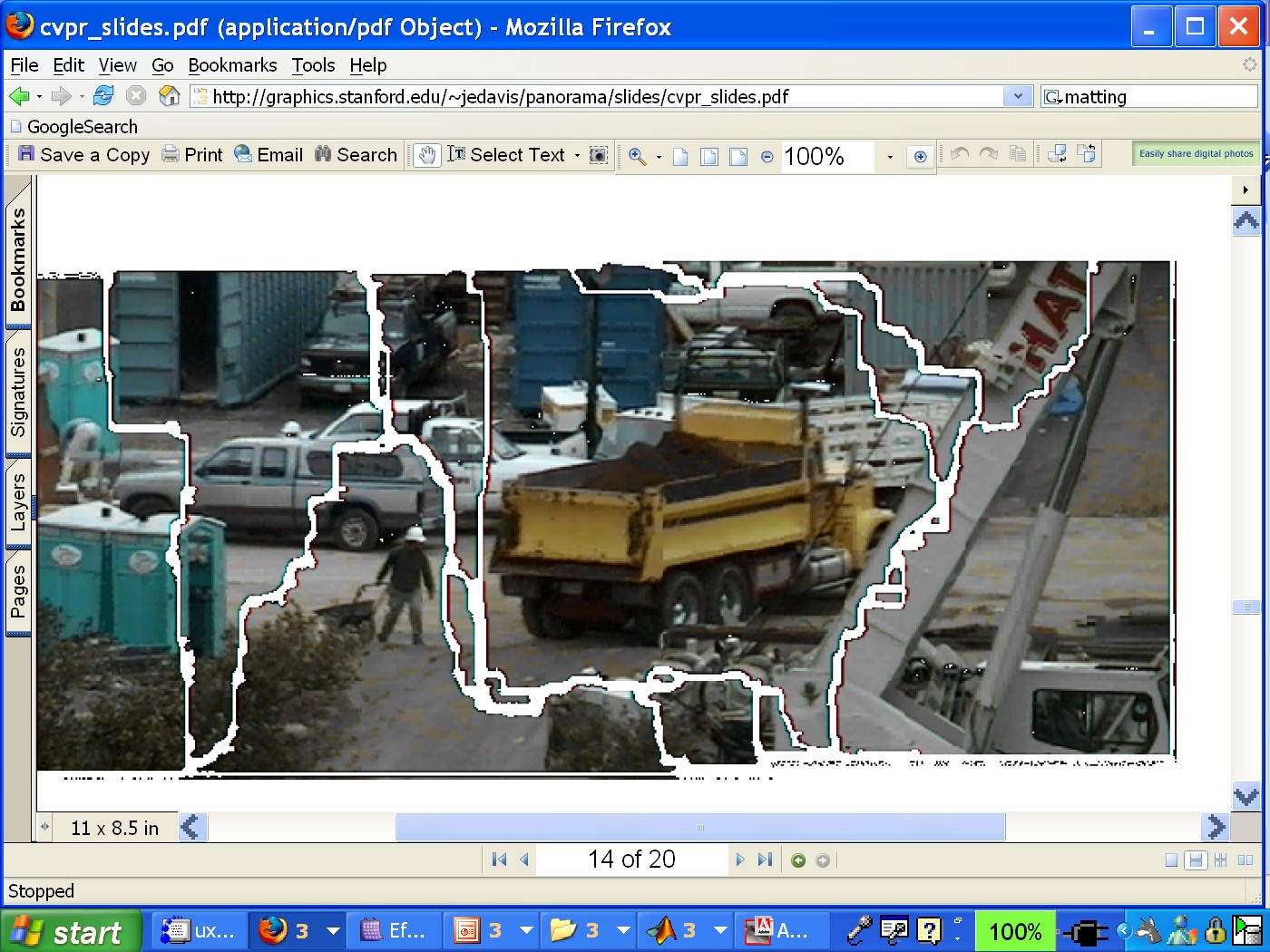 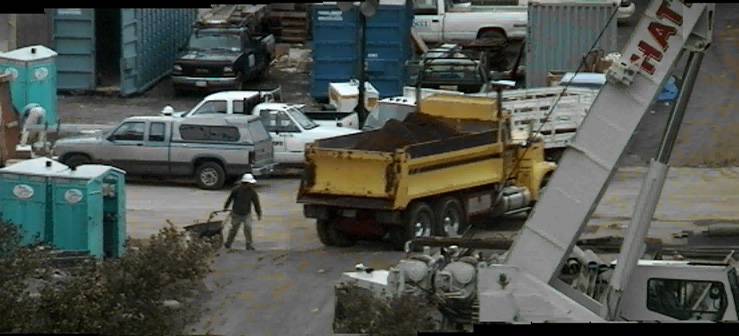 2
_
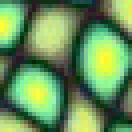 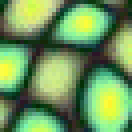 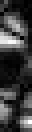 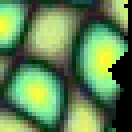 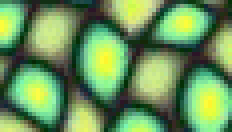 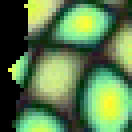 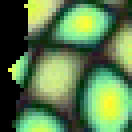 =
overlap error
min. error boundary
Dynamic programming cuts
overlapping blocks
vertical boundary
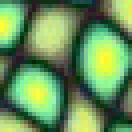 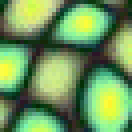 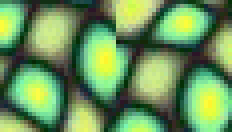 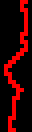 Graph cuts
What if we want similar “cut-where-things-agree” idea, but for closed regions?
Dynamic programming can’t handle loops
a cut
hard 
constraint
n-links
hard 
constraint
t
s
Graph cuts (simple example à la Boykov&Jolly, ICCV’01)
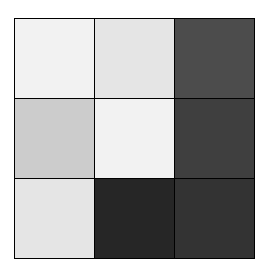 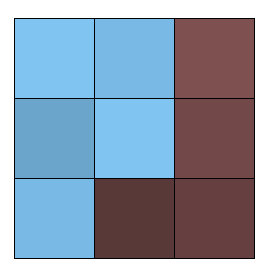 Minimum cost cut can be computed in polynomial time
(max-flow/min-cut algorithms)
Kwatra et al, 2003
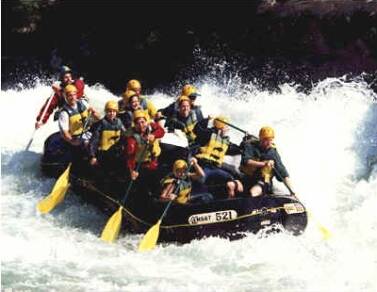 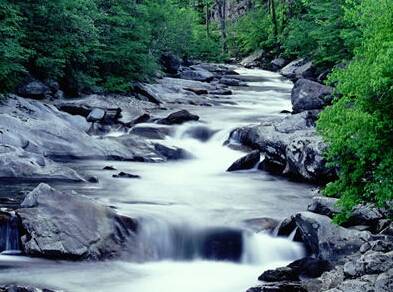 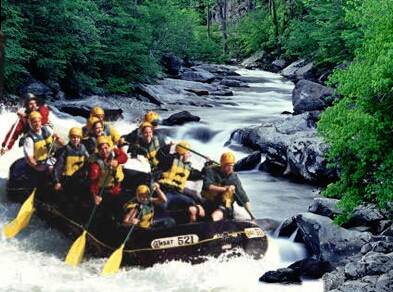 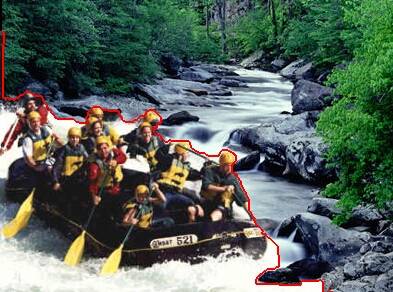 Actually, for this example, dynamic programming will work just as well…
Lazy Snapping
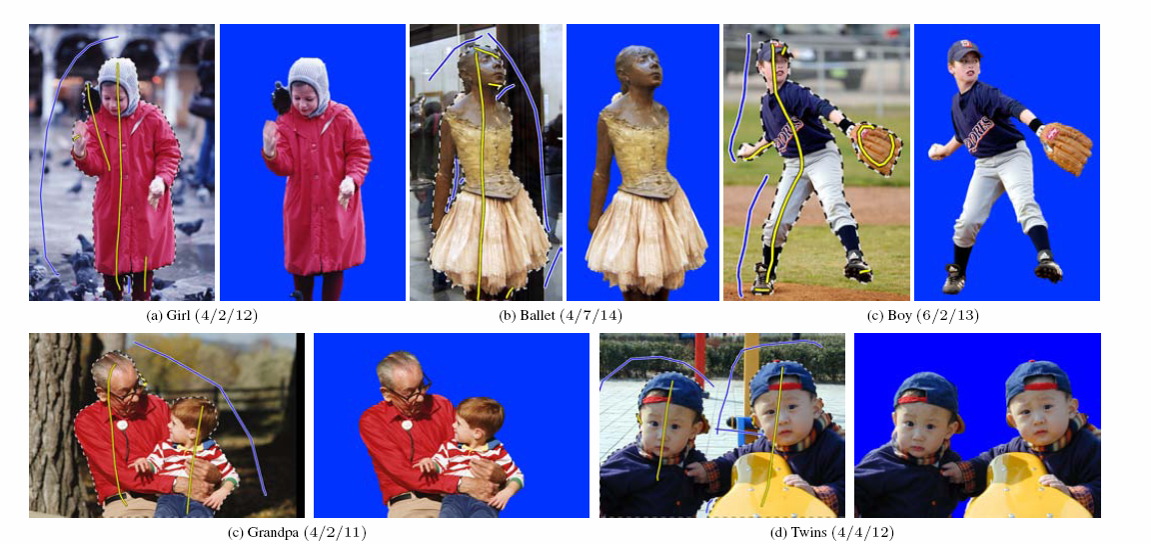 Interactive segmentation using graph cuts
Gradient Domain Image Blending
In Pyramid Blending, we decomposed our image into 2nd derivatives (Laplacian) and a low-res image
Lets look at a more direct formulation:
No need for low-res image 
captures everything (up to a constant)
Idea: 
Differentiate
Composite
Reintegrate
Gradient Domain blending (1D)
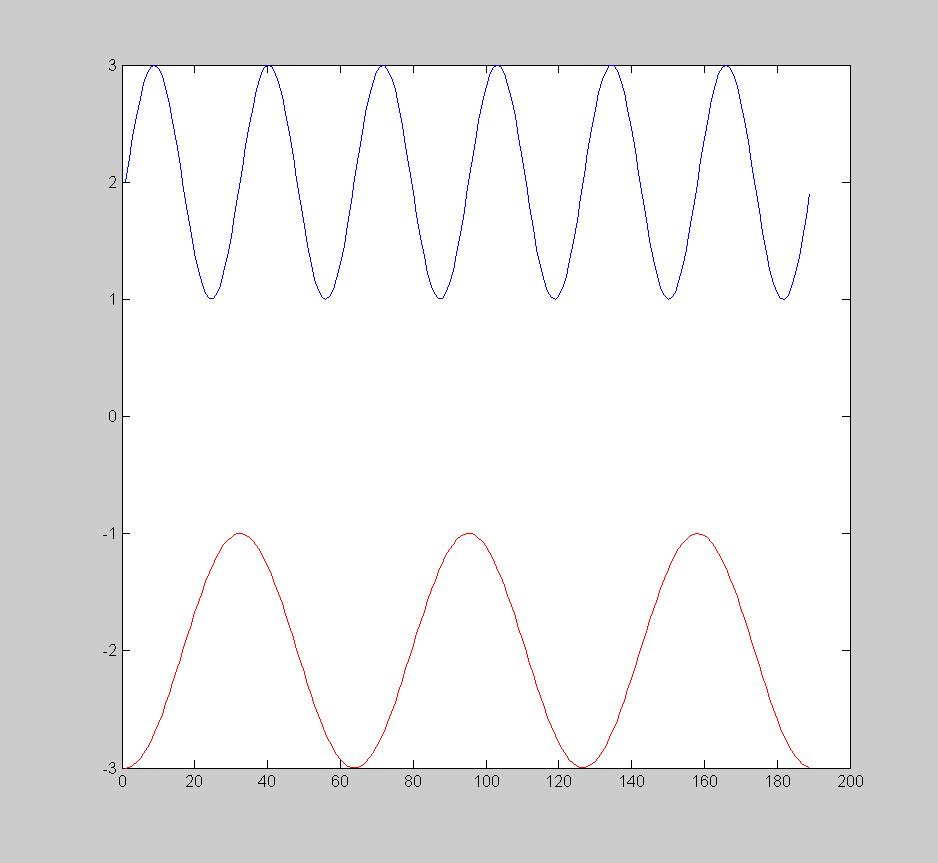 bright
Two
signals
dark
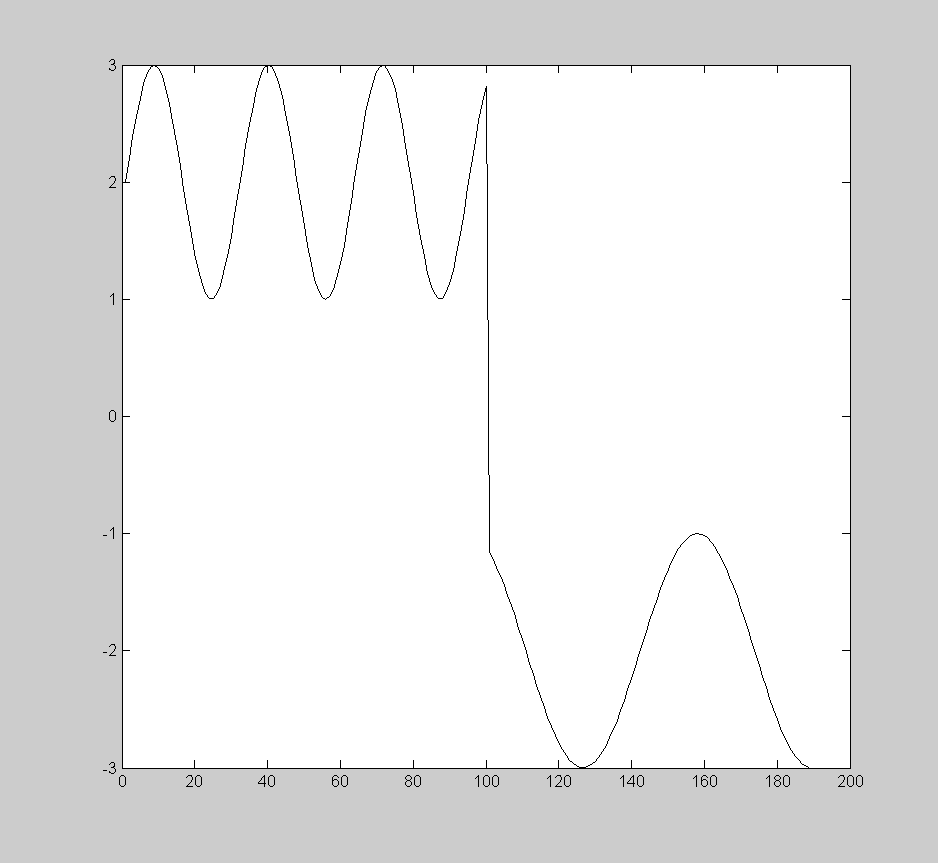 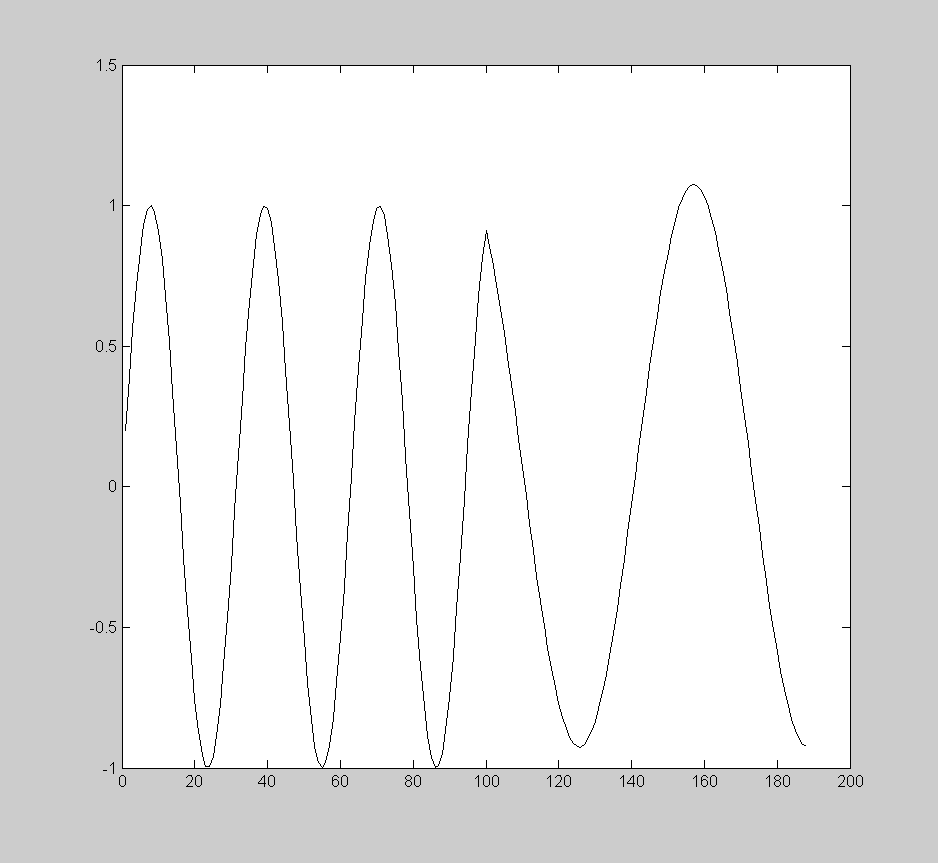 Regular
blending
Blending
derivatives
Gradient Domain Blending (2D)
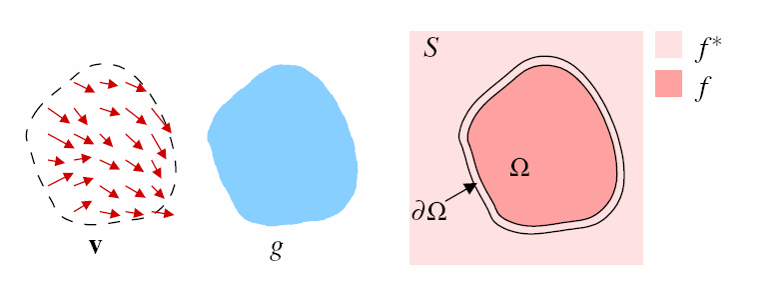 Trickier in 2D:
Take partial derivatives dx and dy (the gradient field)
Fiddle around with them (smooth, blend, feather, etc)
Reintegrate
But now integral(dx) might not equal integral(dy)
Find the most agreeable solution
Equivalent to solving Poisson equation
Can use FFT, deconvolution, multigrid solvers, etc.
Gradient Domain: Math (1D)
f(x)
f’(x)  = [-1 0 1] ⊗ f
f’(x)
Gradient Domain: Math (1D)
f(x)
f’(x)  = [-1 0 1] ⊗ f
f’(x)
Gradient Domain: Math (1D)
f’(x)
Modify f’ to get target gradients g’
g’(x)
Gradient Domain: Math (1D)
Solve for g that has g’ as its gradients
g’(x)
Plus any boundary constraints on g
(write on board)
Gradient Domain: Math (1D)
Sparse linear system (after differentiating)
Solve with conjugate-gradientor direct solver
MATLAB A \ b, or Python scipy.sparse.linalg
Gradient Domain: Math (2D)
Solve for g that has gx as its x derivative,
And gy as its y derivative
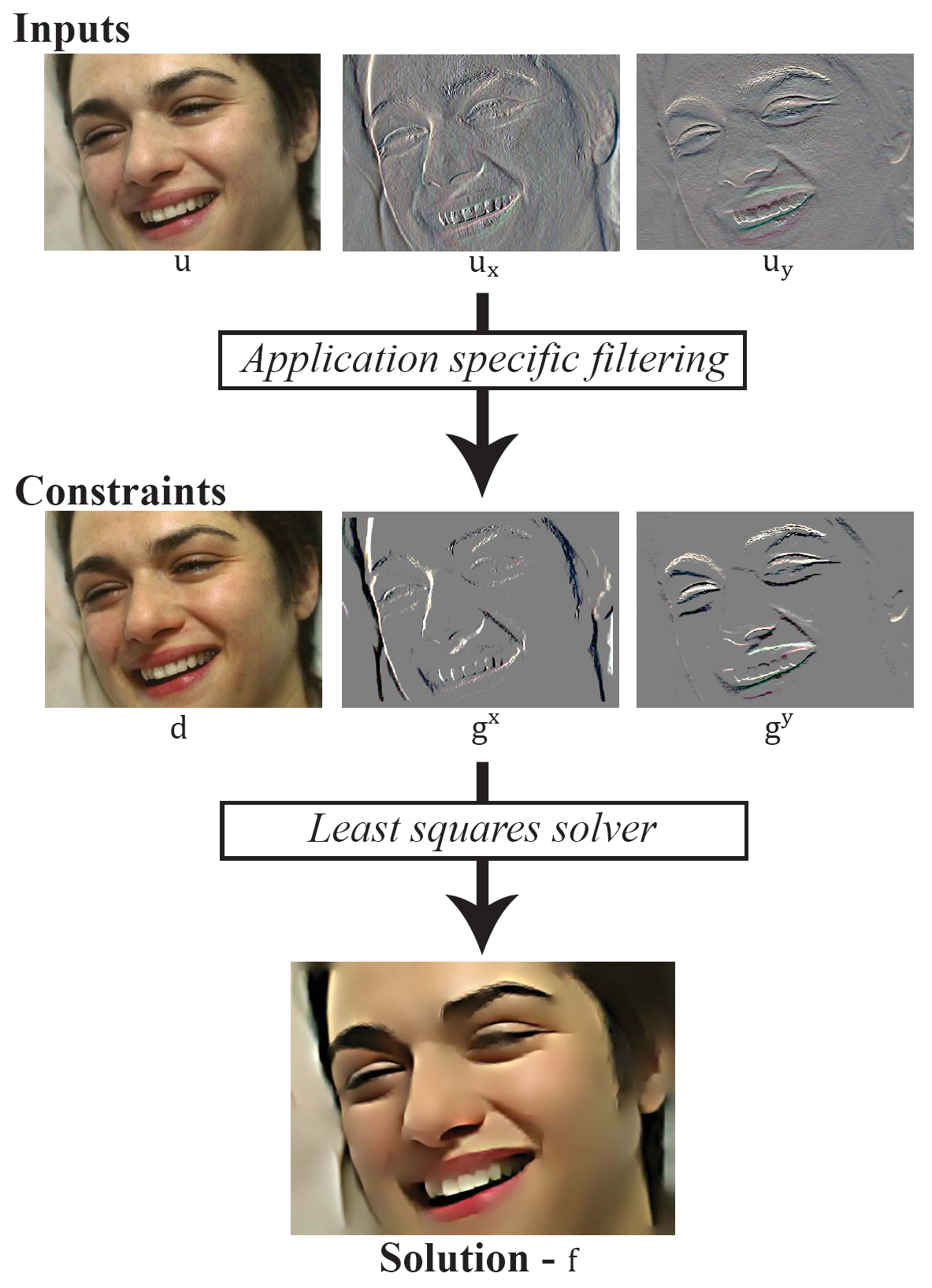 Slide from Pravin Bhat
Gradient Domain: Math (2D)
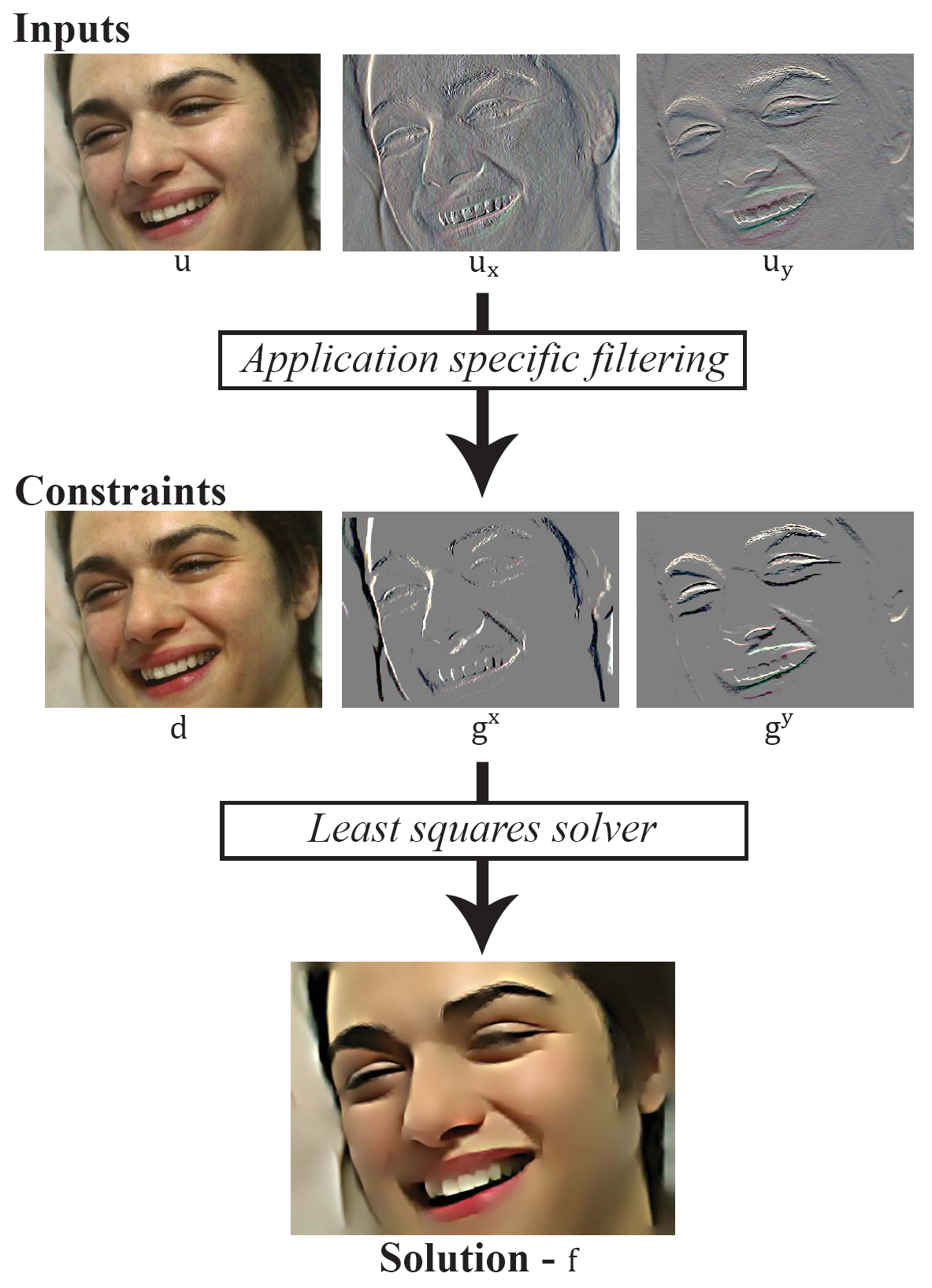 Slide from Pravin Bhat
Gradient Domain: Math (2D)
Output filtered image – f
Specify desired pixel-differences – (gx, gy)
Specify desired pixel-values – d
Specify constraints weights – (wx, wy, wd)
Energy function (derive on board)
min   wx(fx – gx)2  + wy(fy – gy)2  + wd(f – d)2
     f
From Pravin Bhat
Gradient Domain: Example
GradientShop by Pravin Bhat:GradientShop
Gradient Domain: Example
Gradient domain painting by Jim McCann:Real-Time Gradient-Domain Painting
Thinking in Gradient Domain
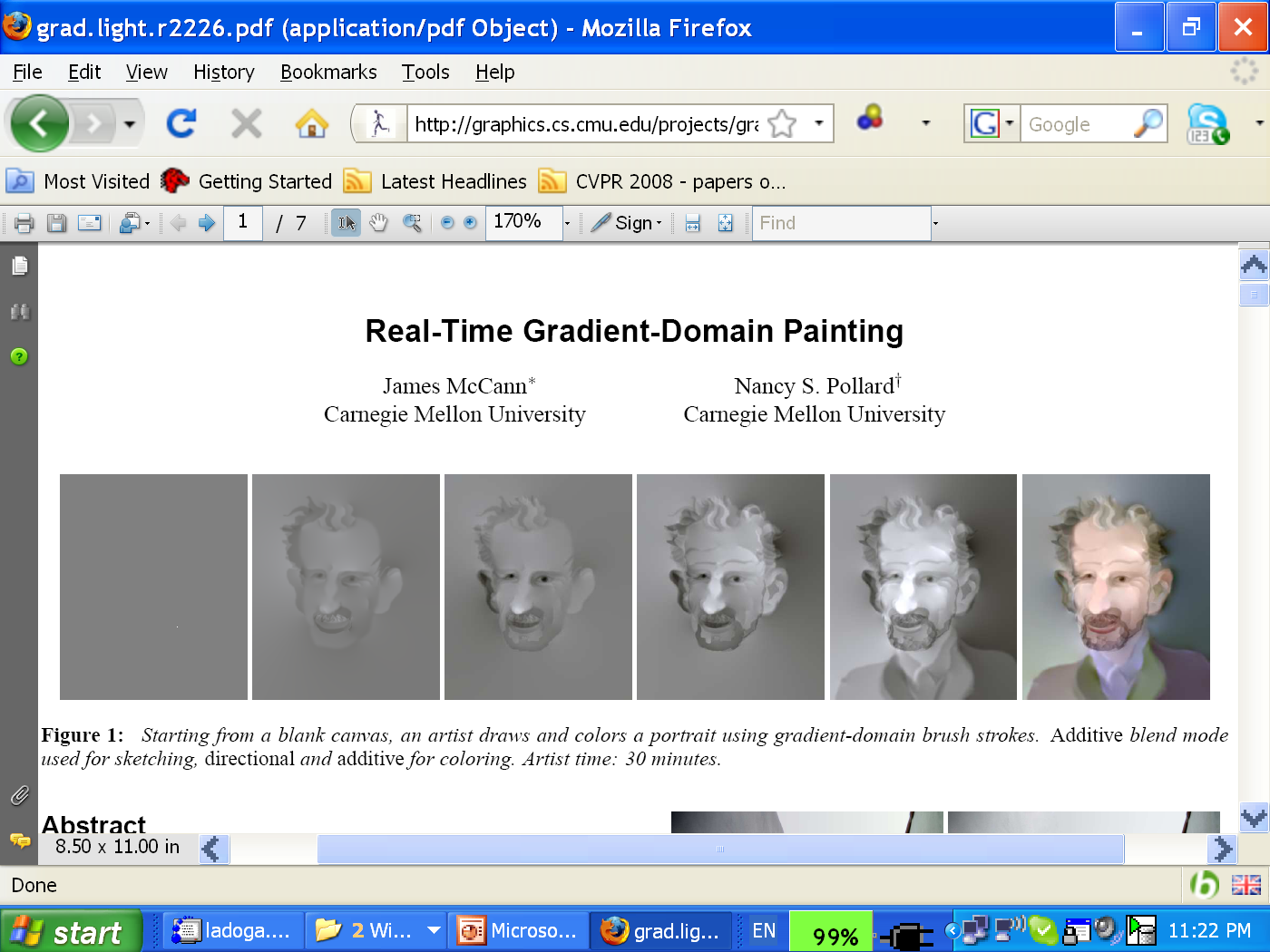 James McCann Real-Time Gradient-Domain Painting, SIGGRAPH 2009
Perez et al., 2003
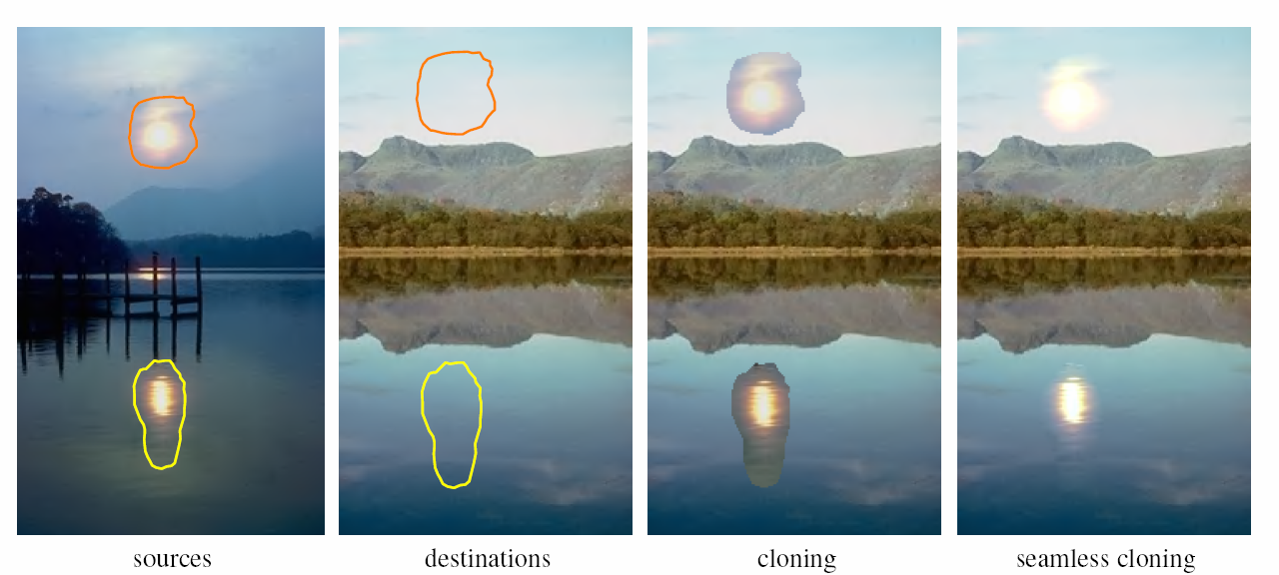 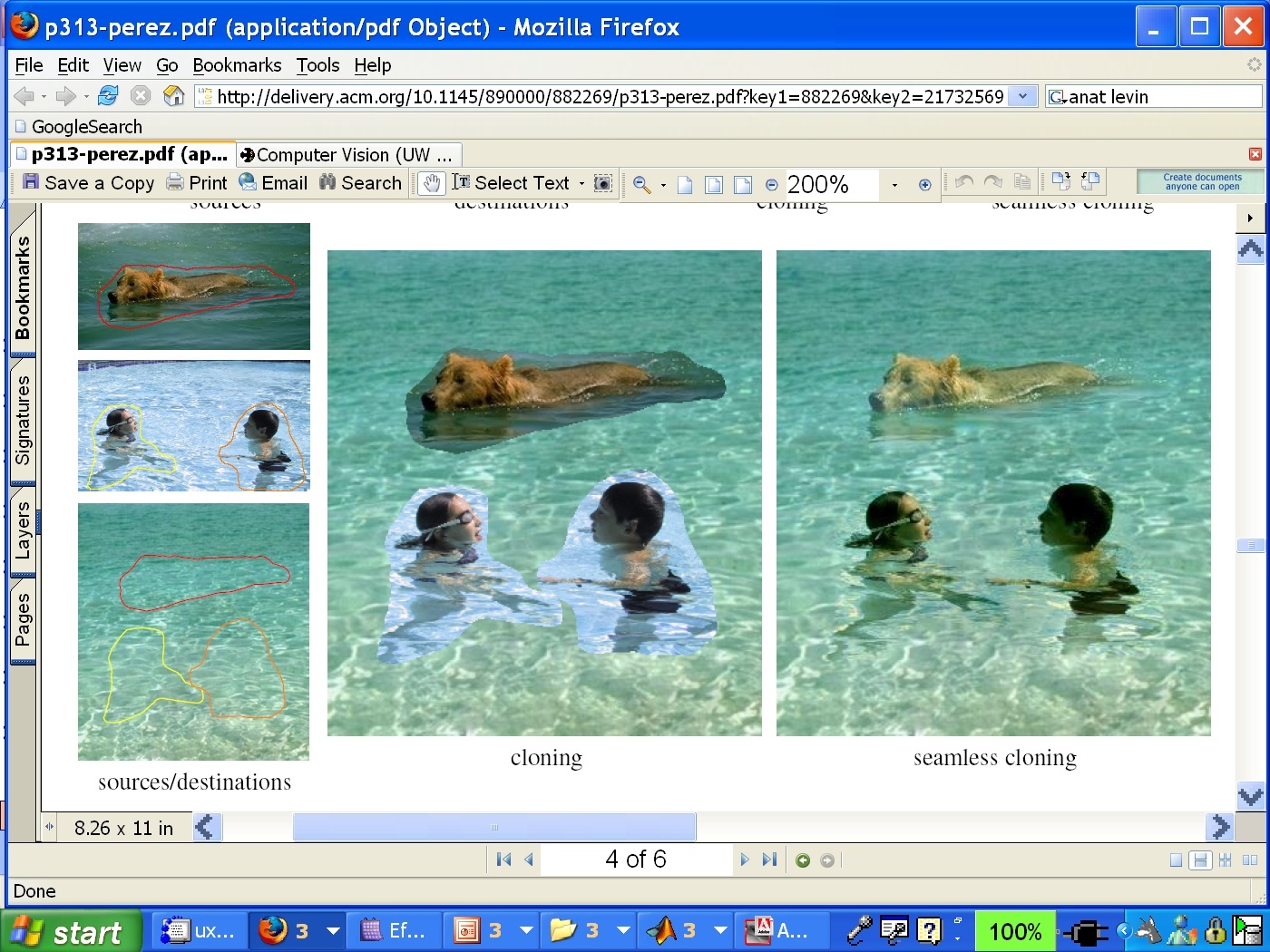 Perez et al, 2003
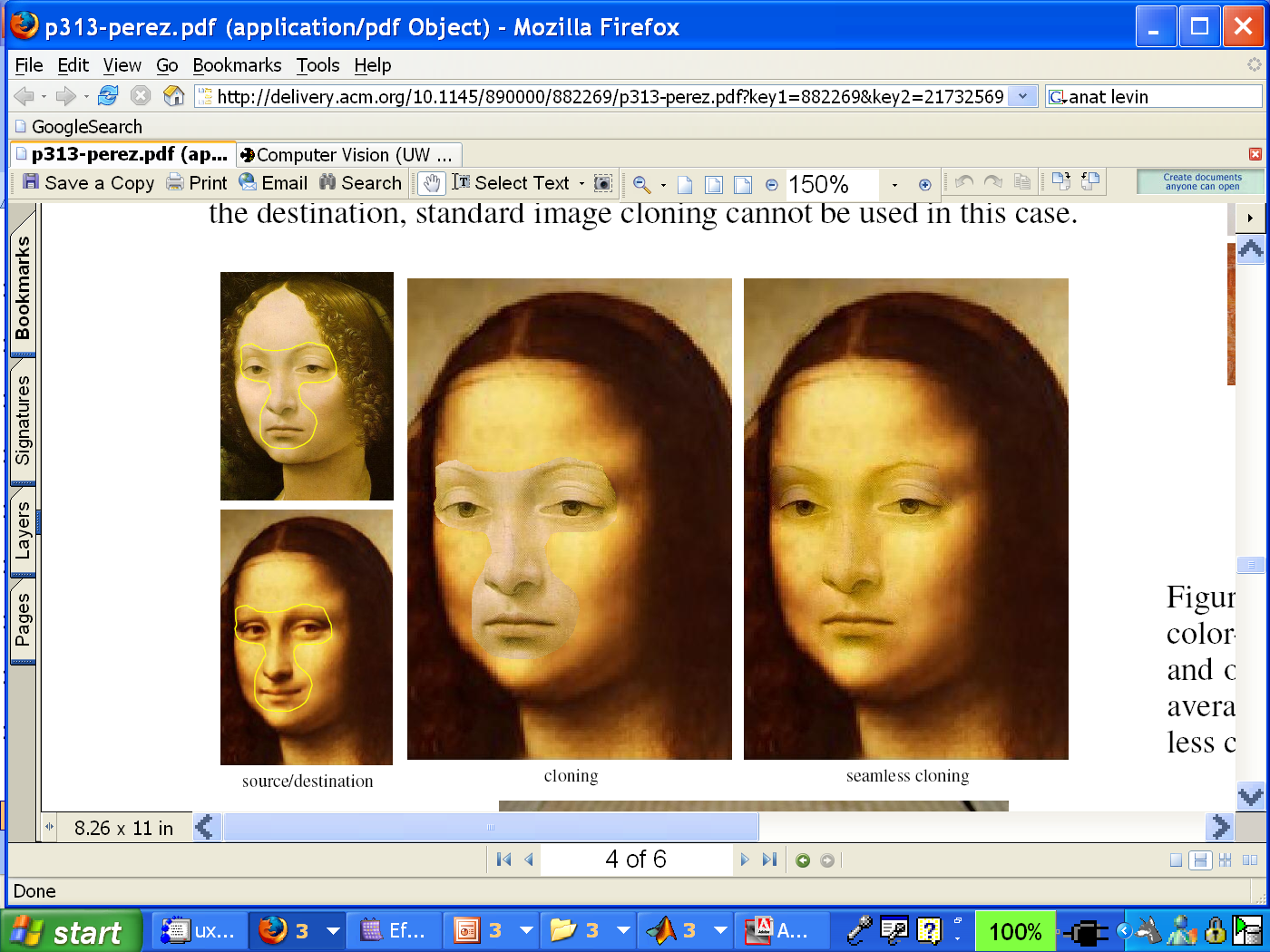 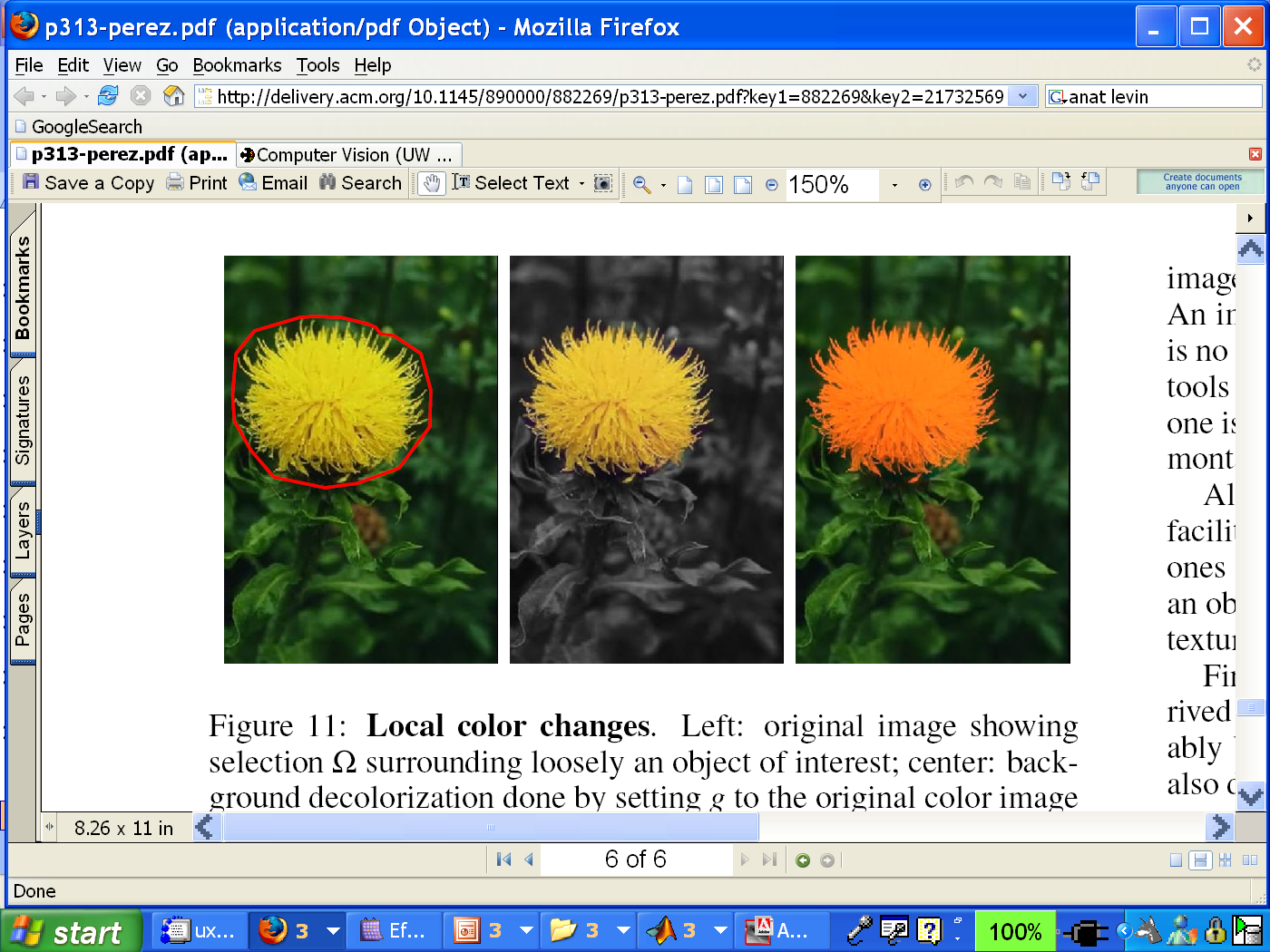 editing
Limitations:
Can’t do contrast reversal (gray on black -> gray on white)
Colored backgrounds “bleed through”
Images need to be very well aligned
Putting it all together
Compositing images
Have a clever blending function
Feathering
Center-weighted
Blend different frequencies differently
Gradient based blending
Choose the right pixels from each image
Dynamic programming – optimal seams
Graph-cuts

Now, let’s put it all together:
Interactive Digital Photomontage, 2004 (video)